Отчет  экологического проекта «СИР»
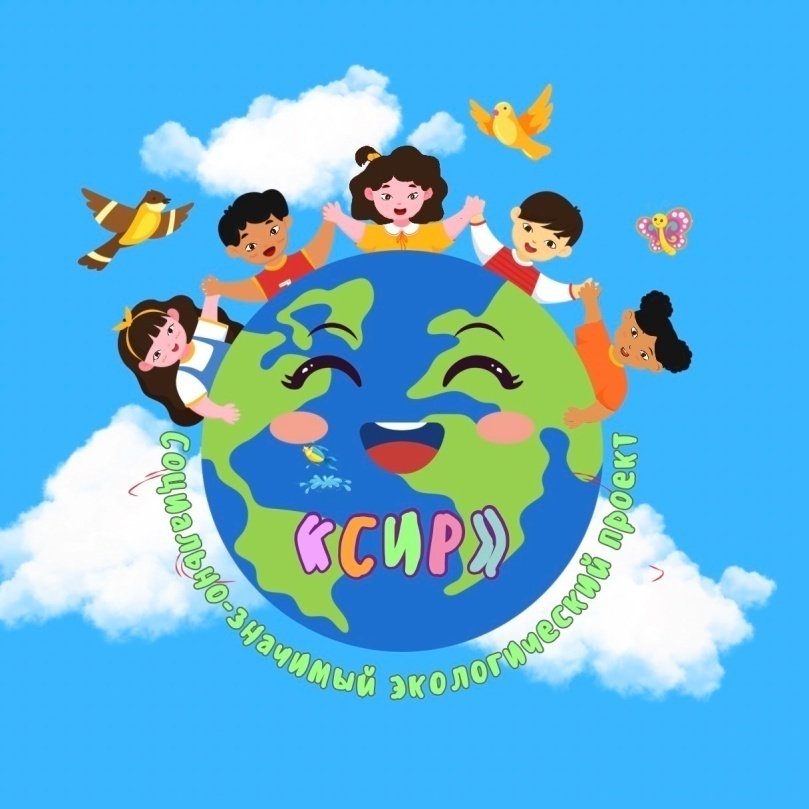 Краткосрочный проект реализовался в летний период на базе детской площадки МБДОУ «Детский сад «Сардаана» с.Бютяй – Юрдя, Намского улуса РС(Я) при поддержке гранта от СКПК КС «Алмазкредитсервис». 

Участниками являются дети микрорайона с. Бютяй –Юрдя, ул. Н. Кириллина и их родители, 
педагоги–организаторы Замятина А.Е., Заровняева У.А., Лукина Н.Н.
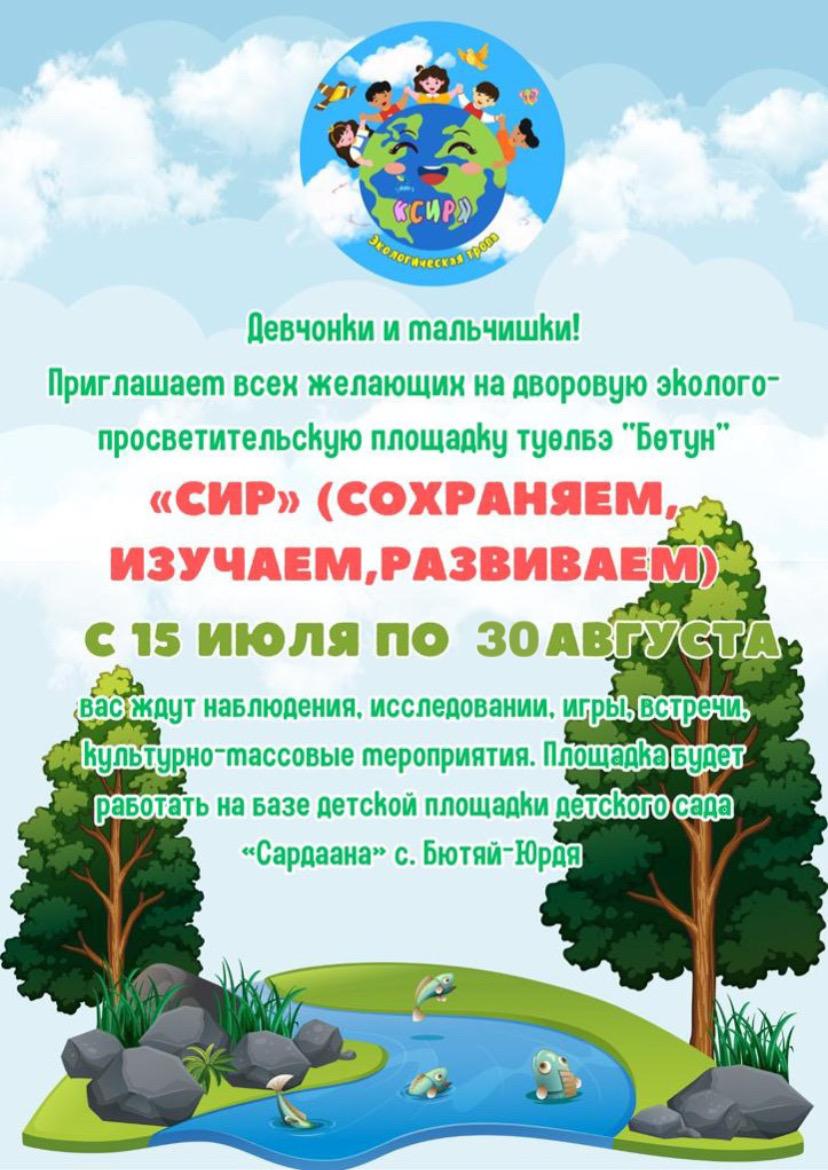 Целью проекта является: 
Формирование экологической грамотности детей, бережного отношения к природе и окружающему миру


Задачи:
1.Научить детей вести наблюдения за объектами живой и неживой природы.
2.Развивать умение делать выводы, устанавливая причинно-следственные связи между объектами природы 
3.Научить проводить простейшие опыты с природными объектами, используя правила безопасности.
4.Охватить просветительской и агитационной деятельностью людей разных возрастов.
5.Выпустить продукцию с экологической тематикой: плакаты, фото, памятки, дидактические материалы, видеоролики, мультипликационный фильм.
АКЦИЯ: «Жизнь в капле воды», «Земля – моя планета», «Лес – наш зеленый друг»
Цель: формирование представлений о том, какое большое значение имеет чистая вода для всего живого на Земле; научить понимать, что чистая вода – это бесценный дар природы, её надо беречь(с 3 июля по 14 июля 2023 г.)
Трудовой десант «Чистый берег».
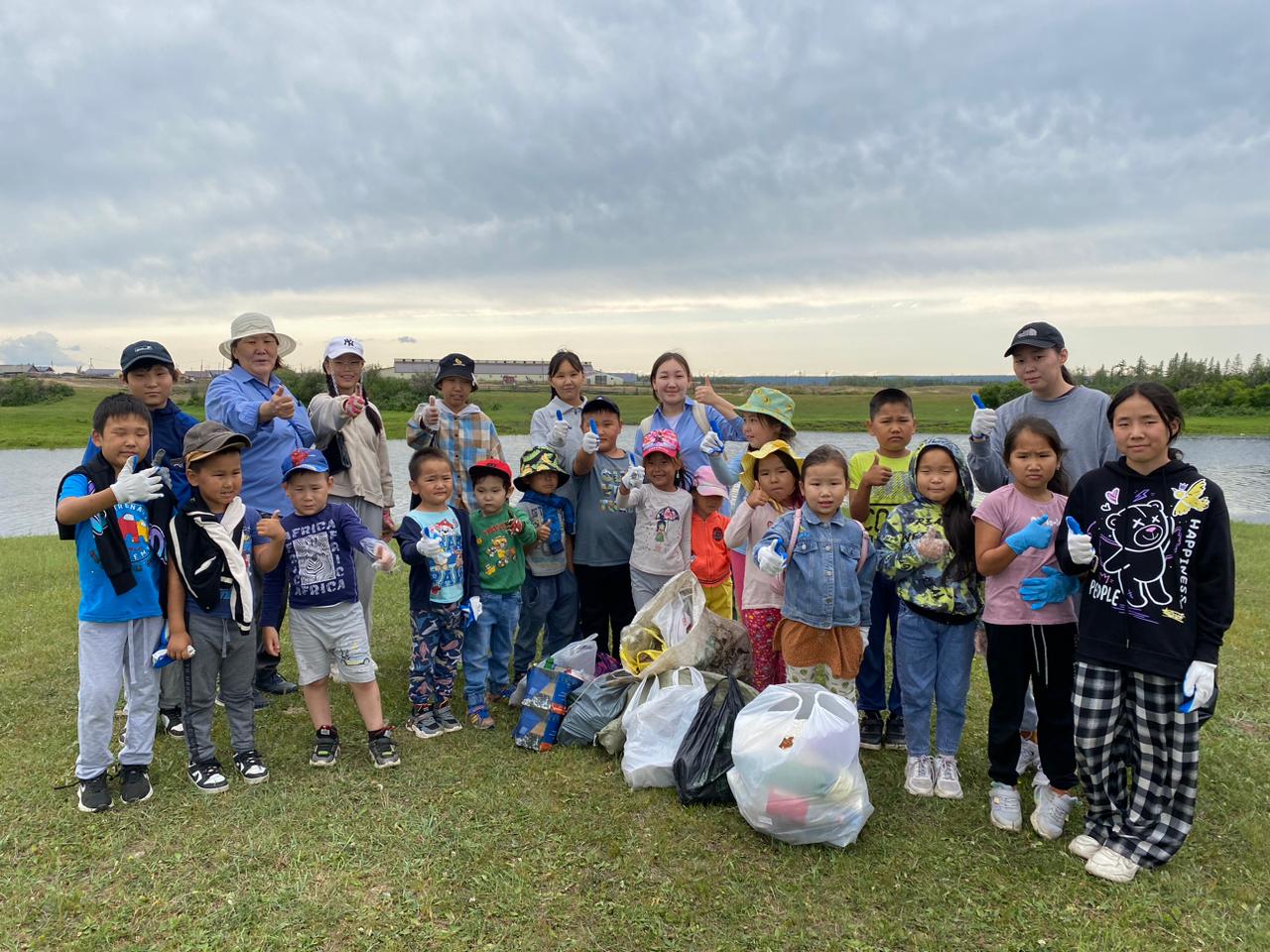 Отлов мальков рыб с водоёма наслега. Разведение их на территории ЭКО - тропы
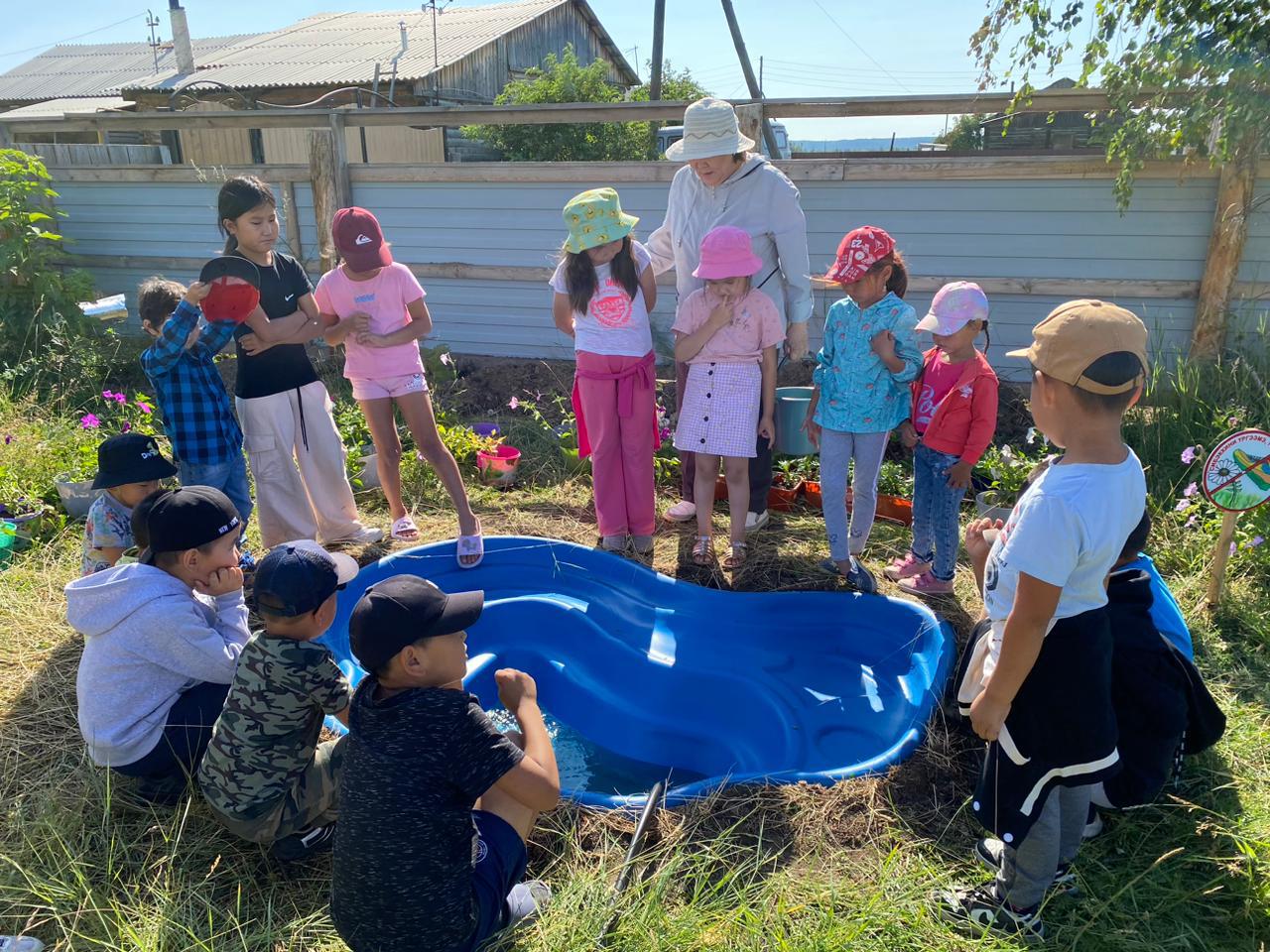 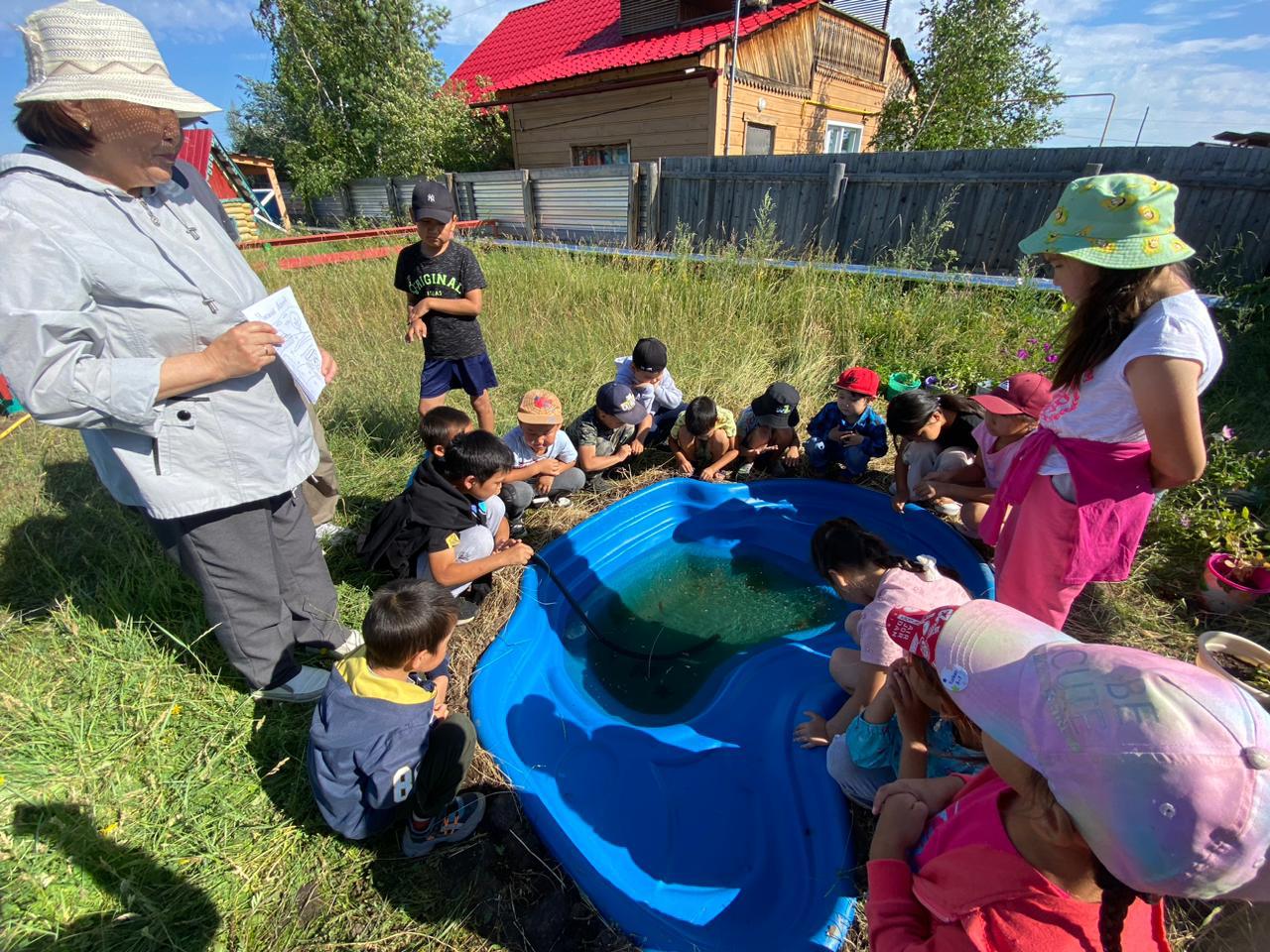 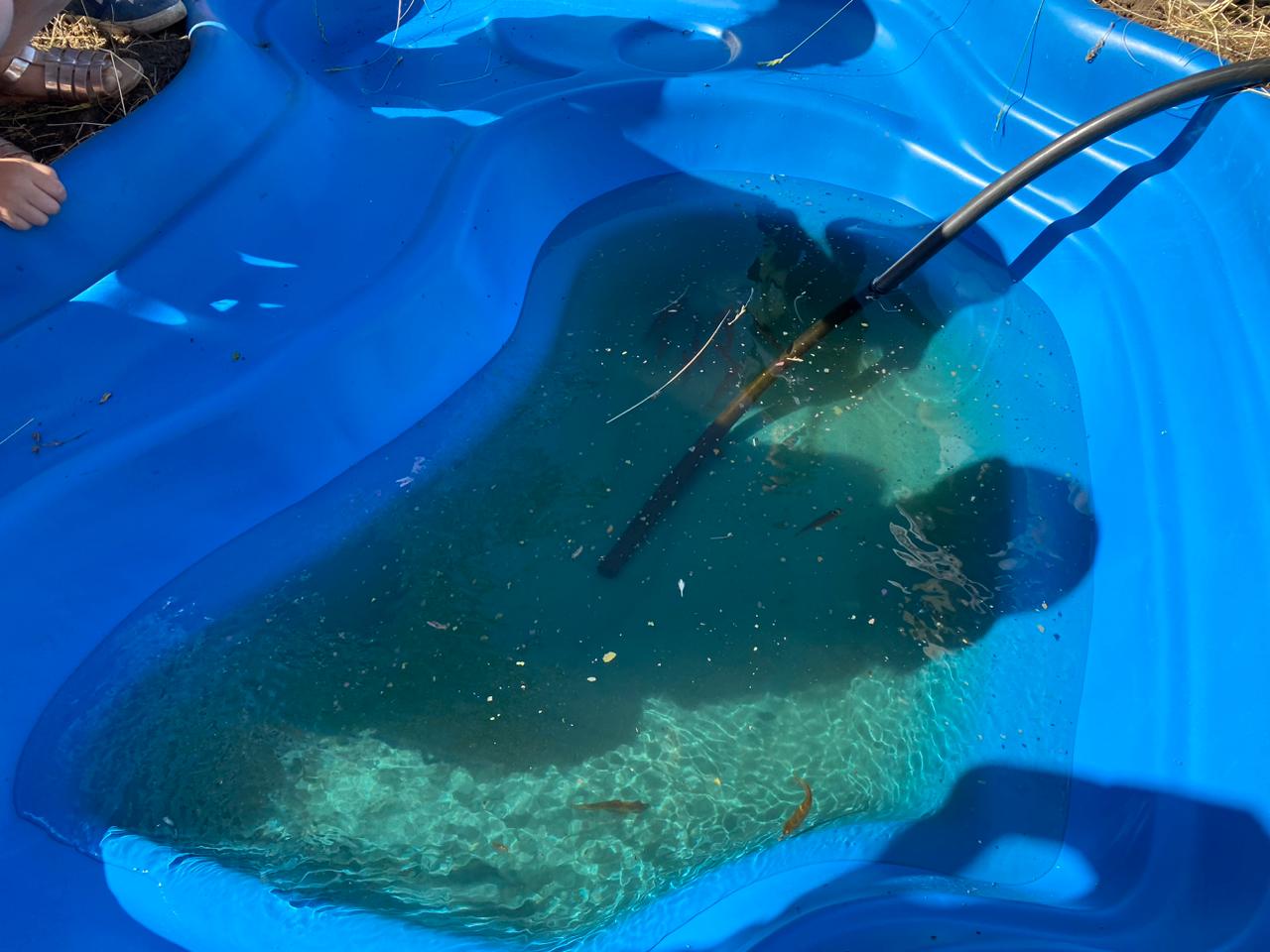 Установка знаков запрета на мытье автомобилей в водоемах. 
«Нельзя ловить бабочек», «Не причиняйте вред деревьям», «Не рвите цветы».
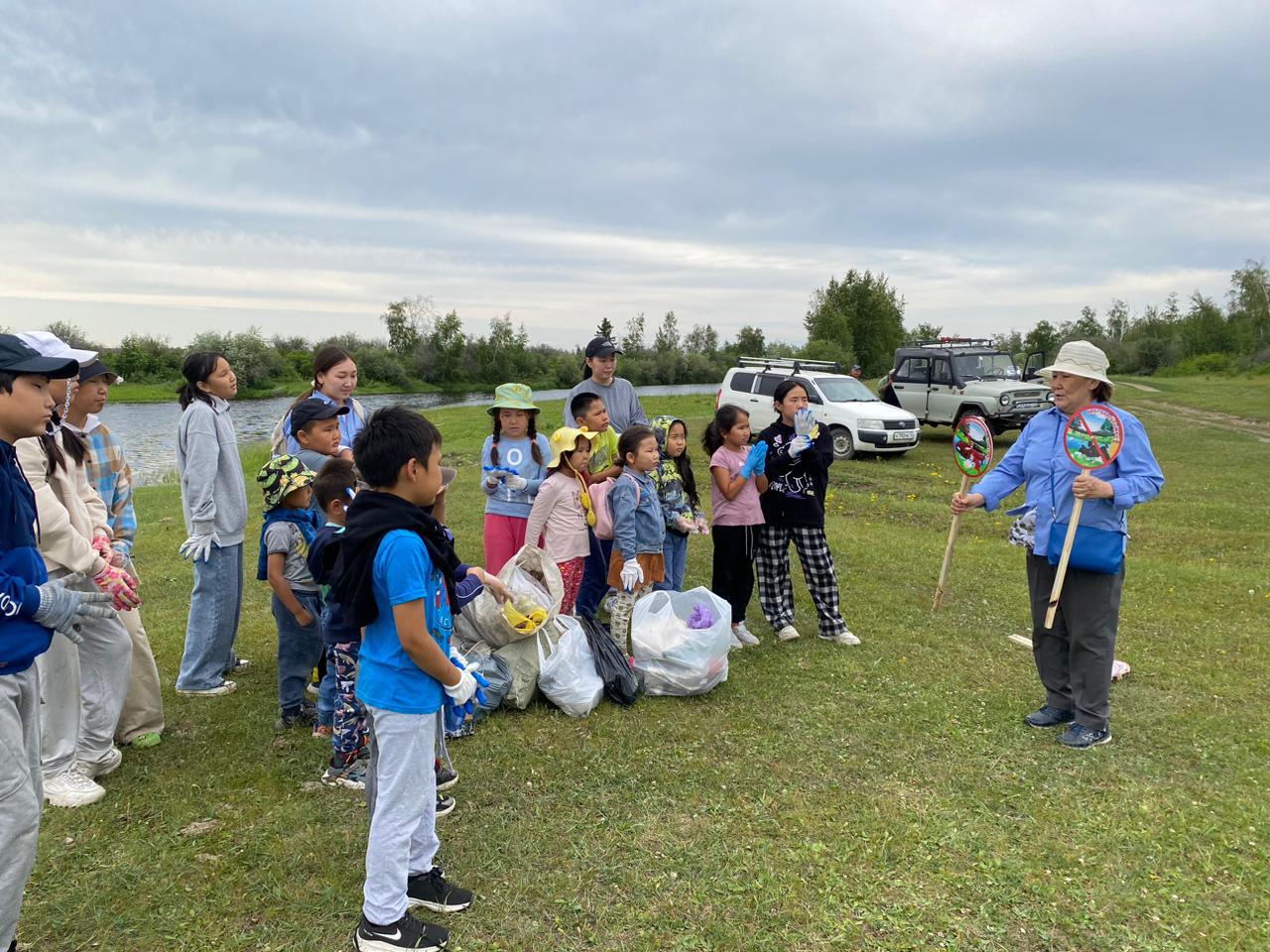 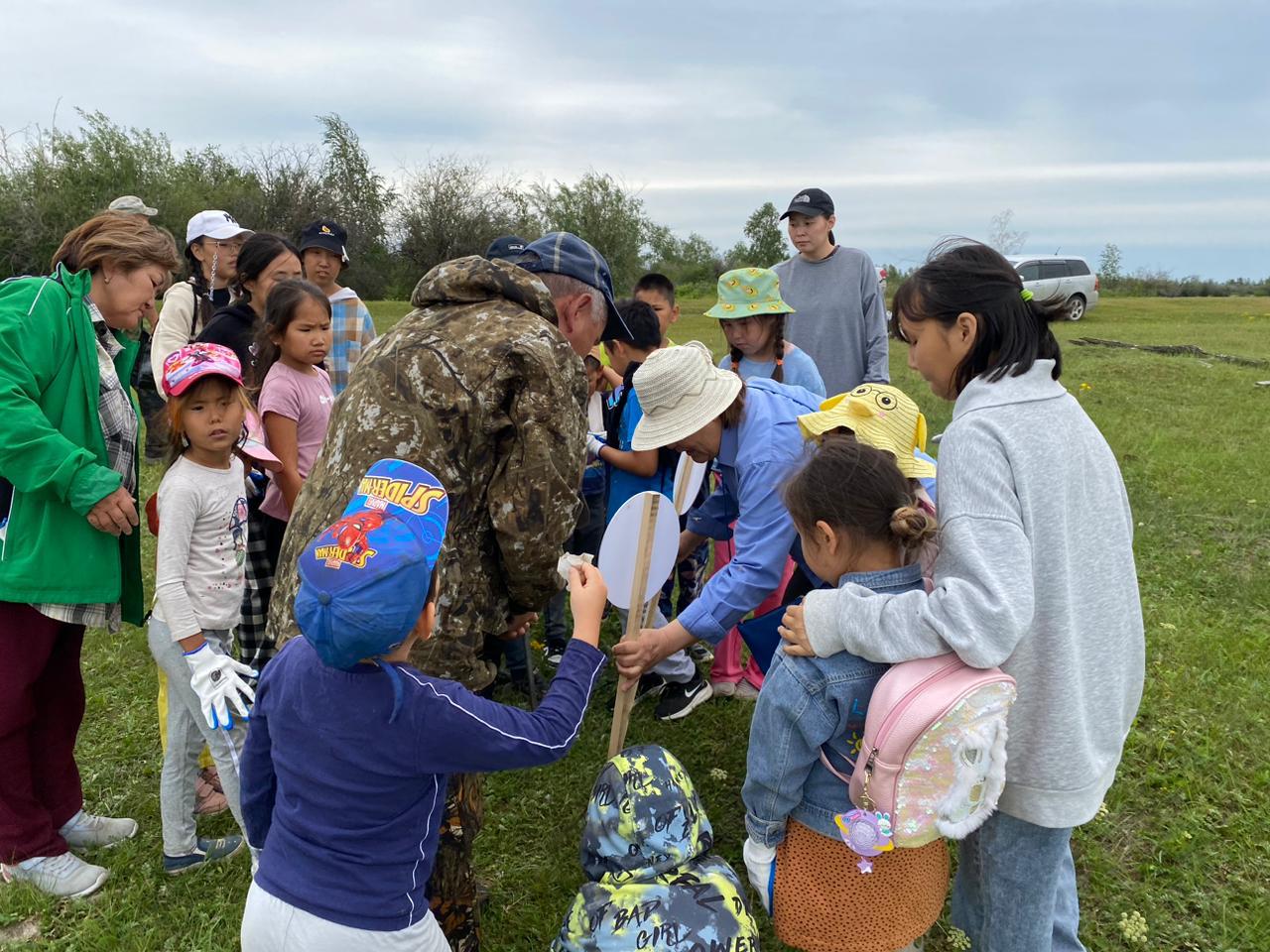 «Мытье автомобилей в водоемах запрещается»
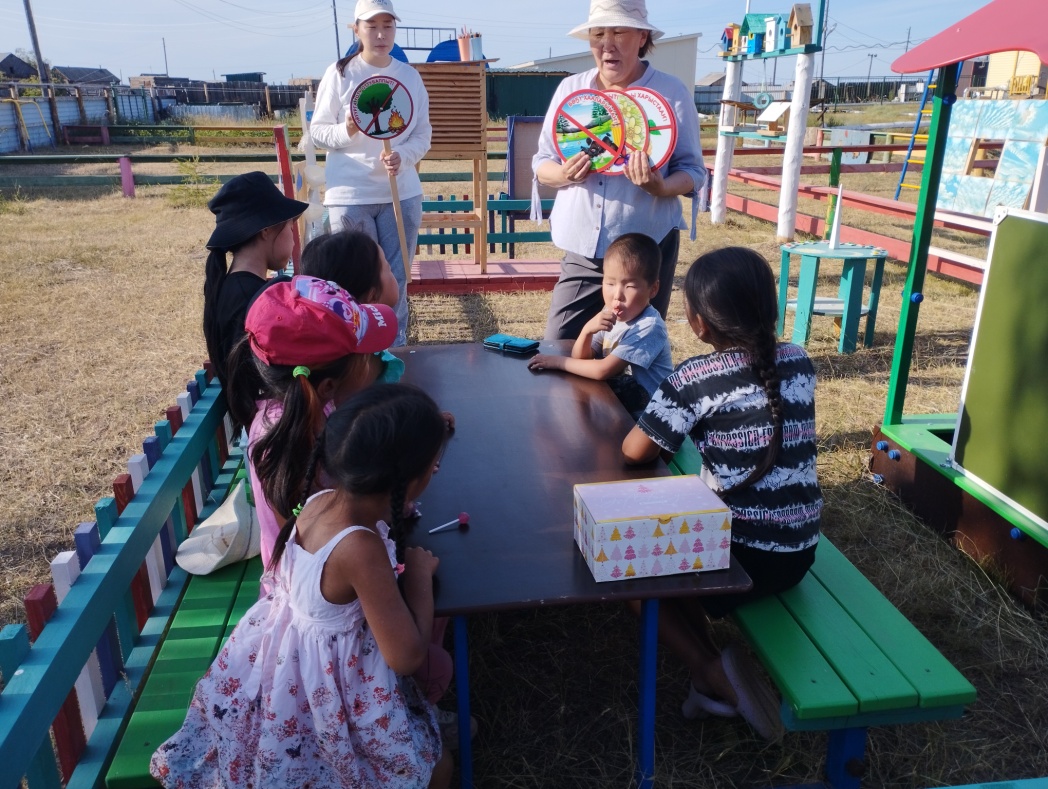 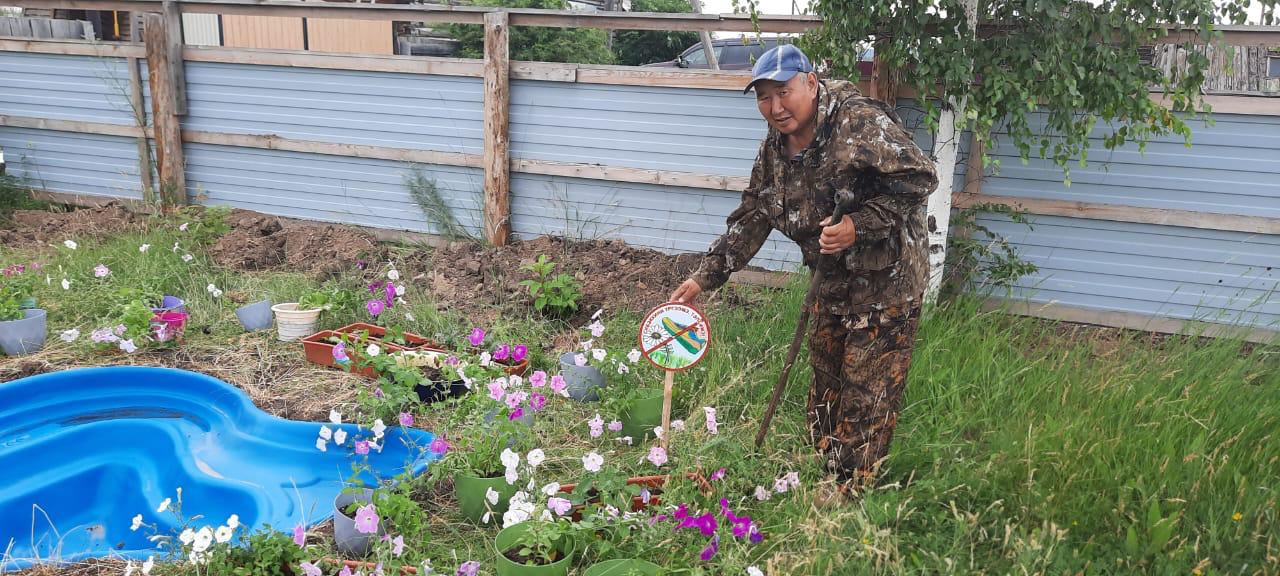 «Нельзя ловить бабочек», «Не причиняйте вред деревьям»
«Не топчите цветы»
АКЦИЯ «Трудовой десант» (с 17 июля по 28 июля 2023 г.)
Цель: формирование представлений о чистоте окружающей среды для жизни на планете, навыков эстетического преобразования действительности.
Раскрашивание листовок «Чистый двор» для составления газеты
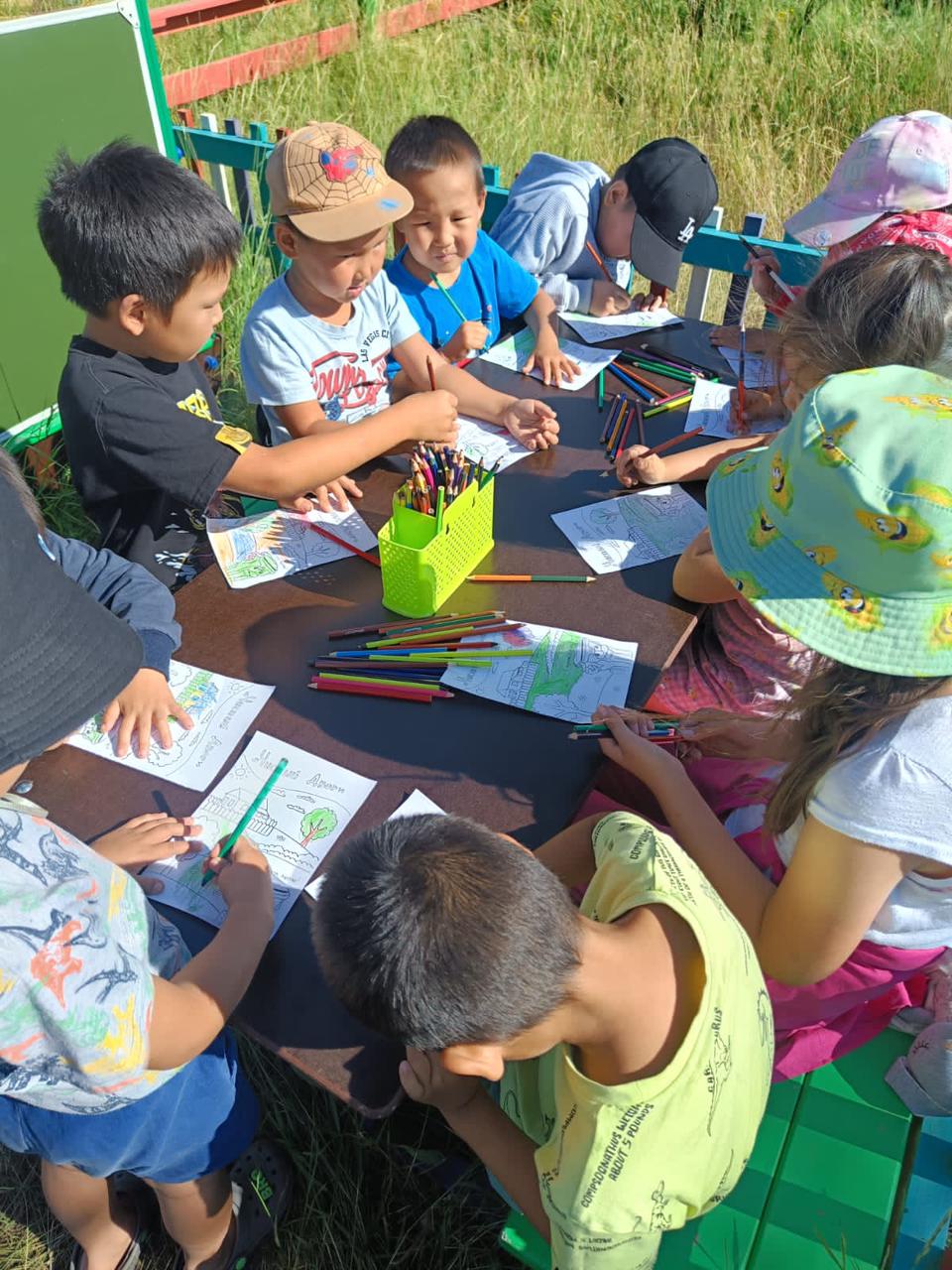 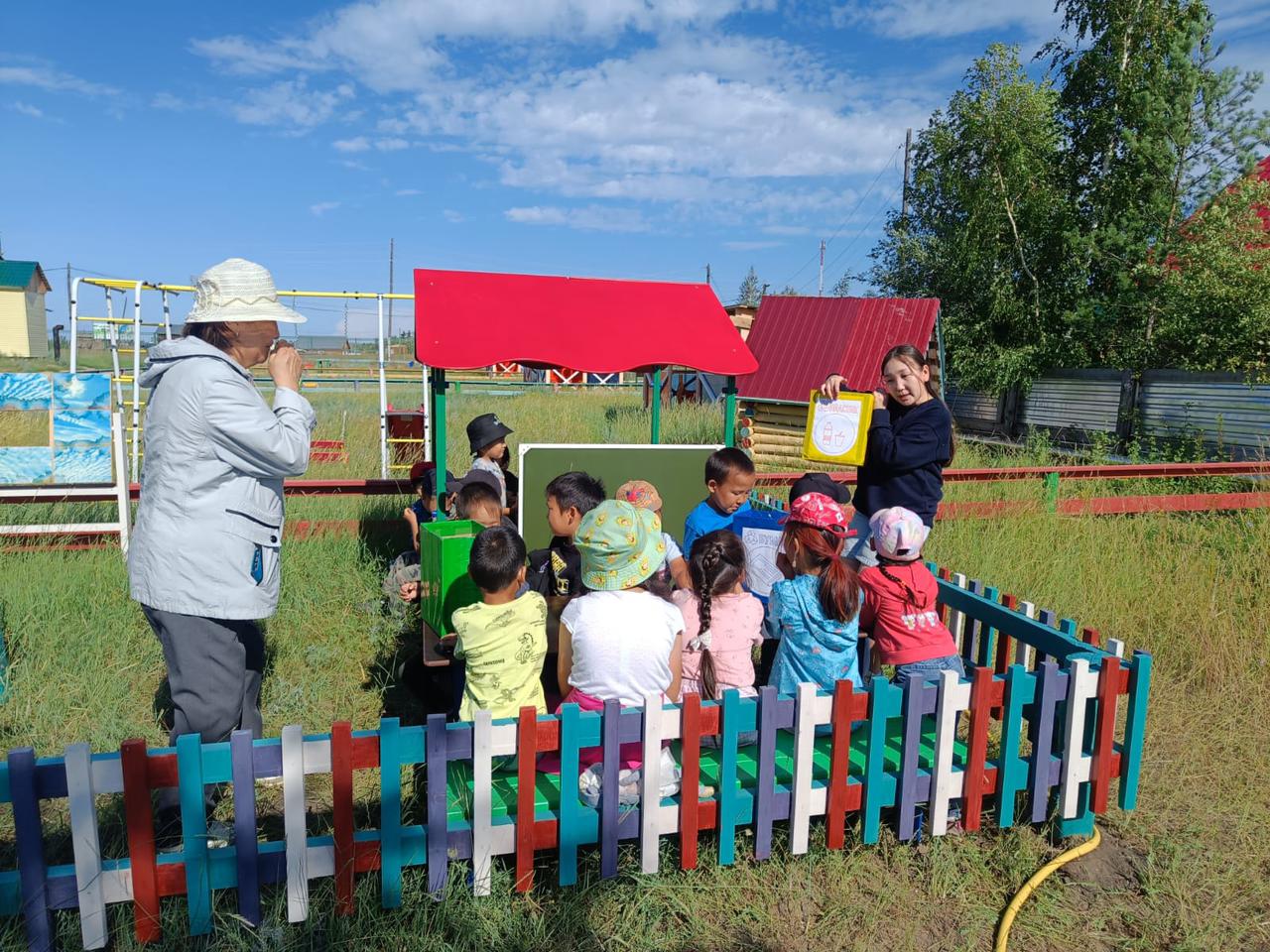 Трудовой десант  «Мусор делим на три».
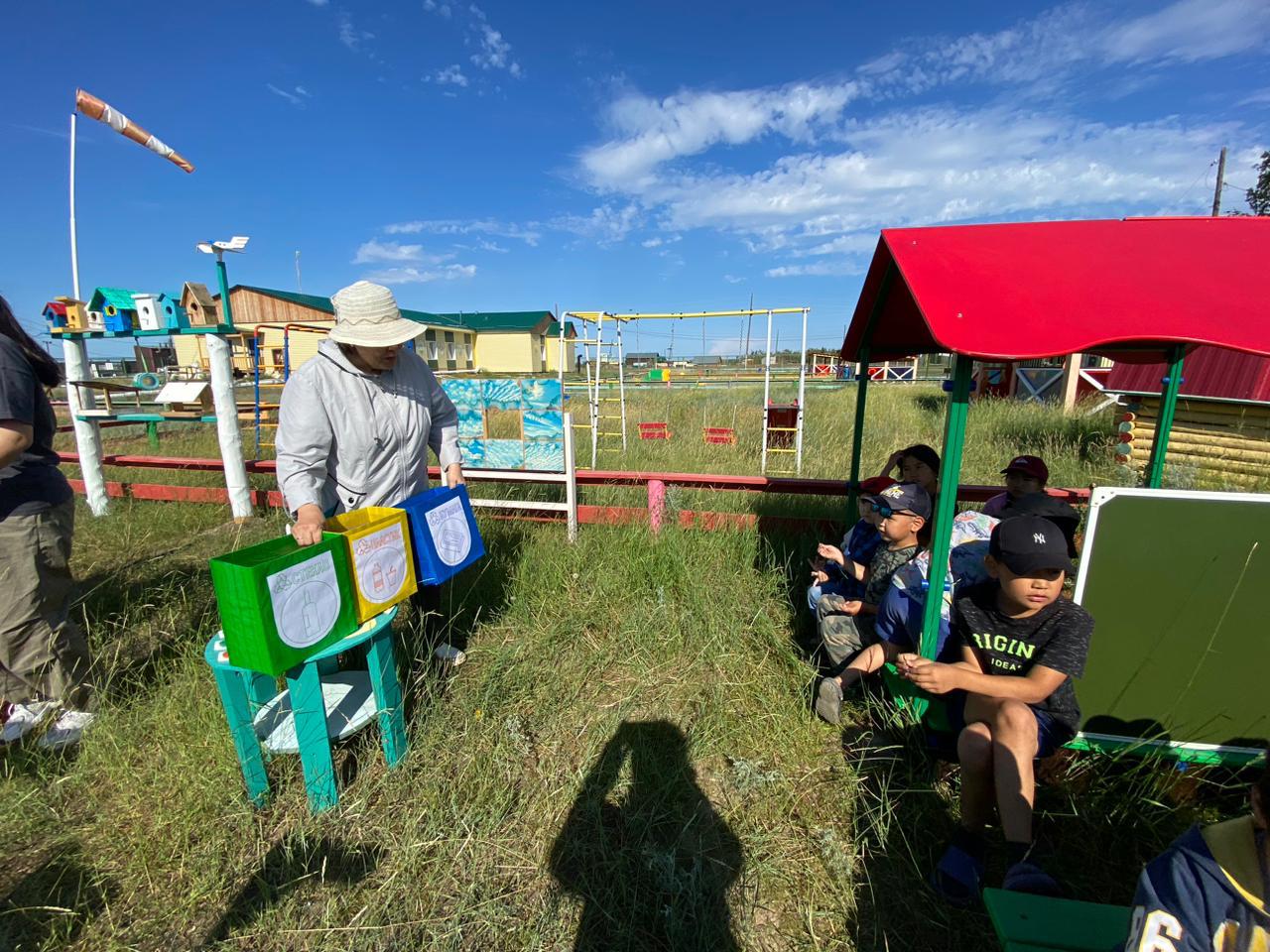 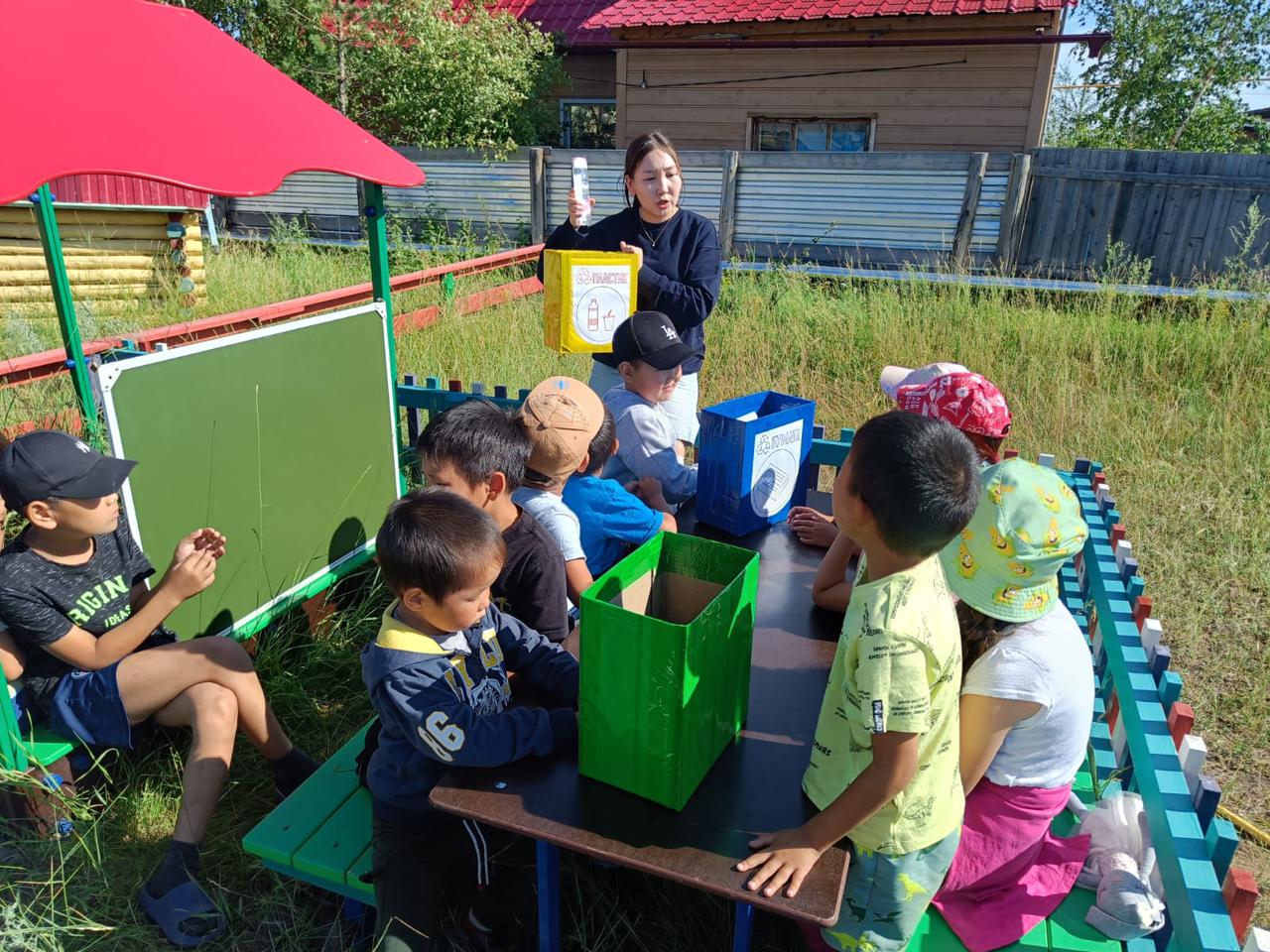 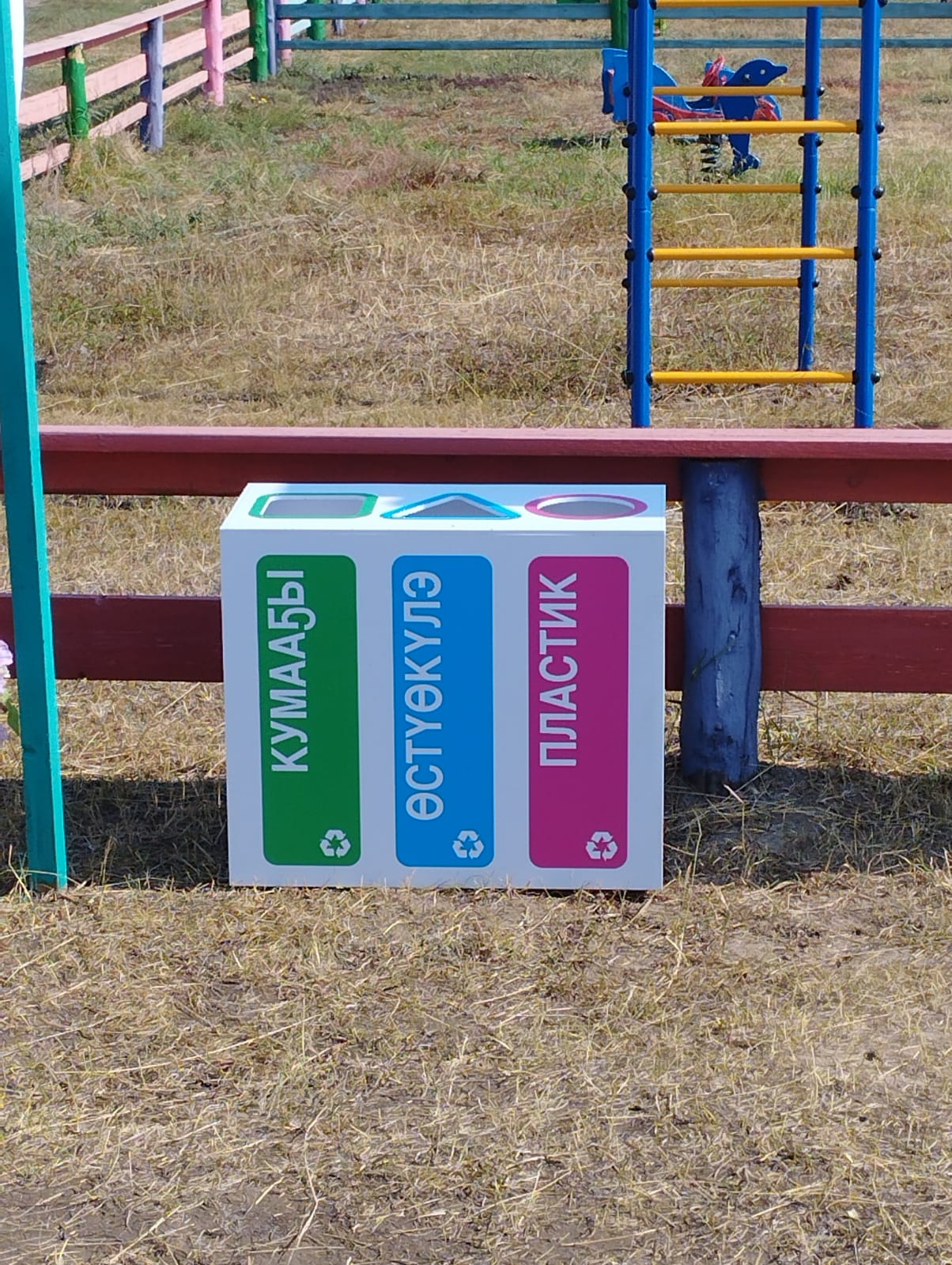 Установка контейера «Дели на три» на территории Эко-тропы
АКЦИЯ «Зеленые наши друзья» ( 31 июля по 11 августа  2023 г.)
Цель: формирование представлений о значении деревьев в очистке воздуха от вредных примесей
«Жалобная книга природы». 
Встреча с сотрудницей ботанического сада г. Якутска, с кандидатом биологических. наук С.М. Сабарайкиной.
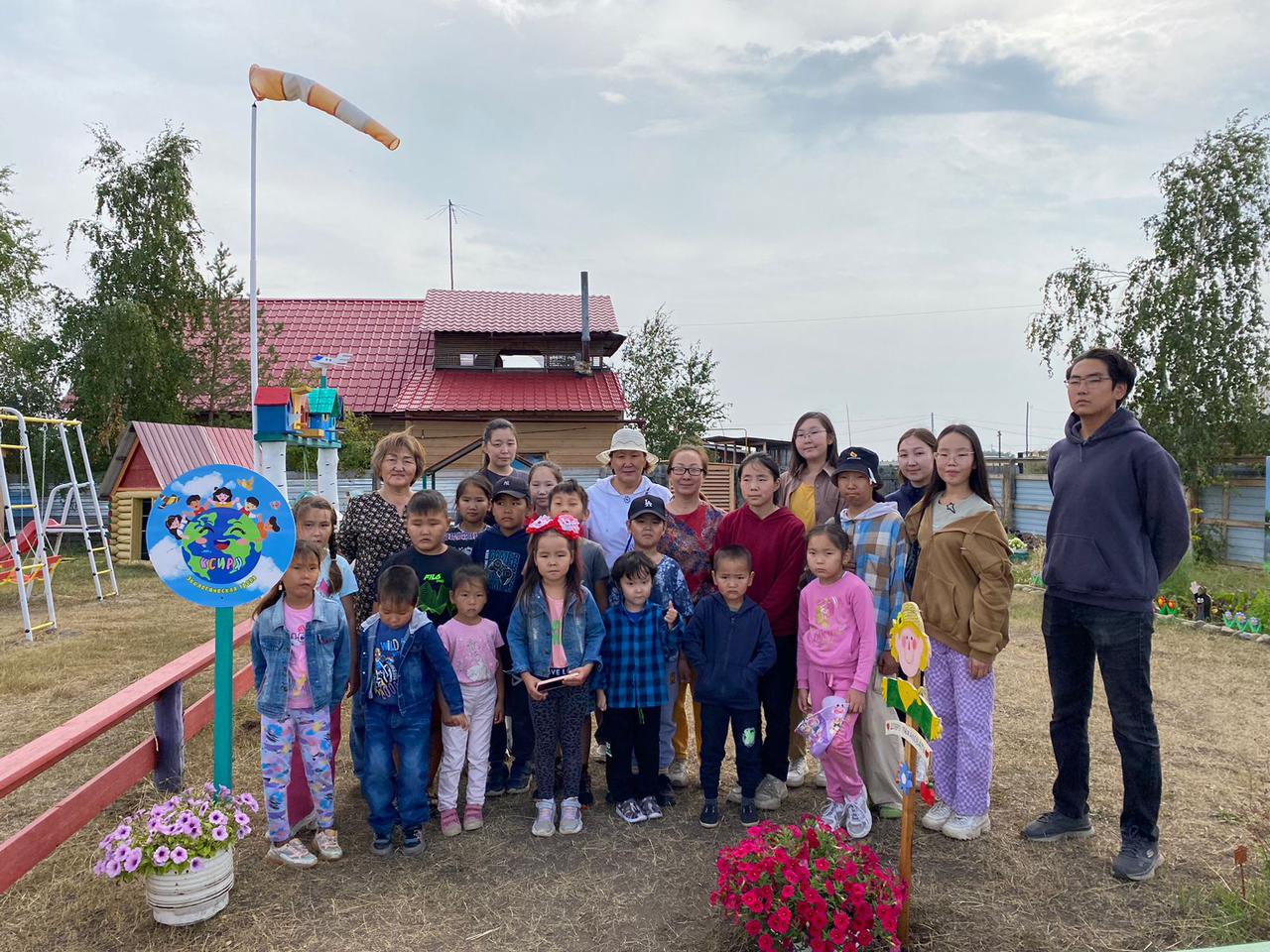 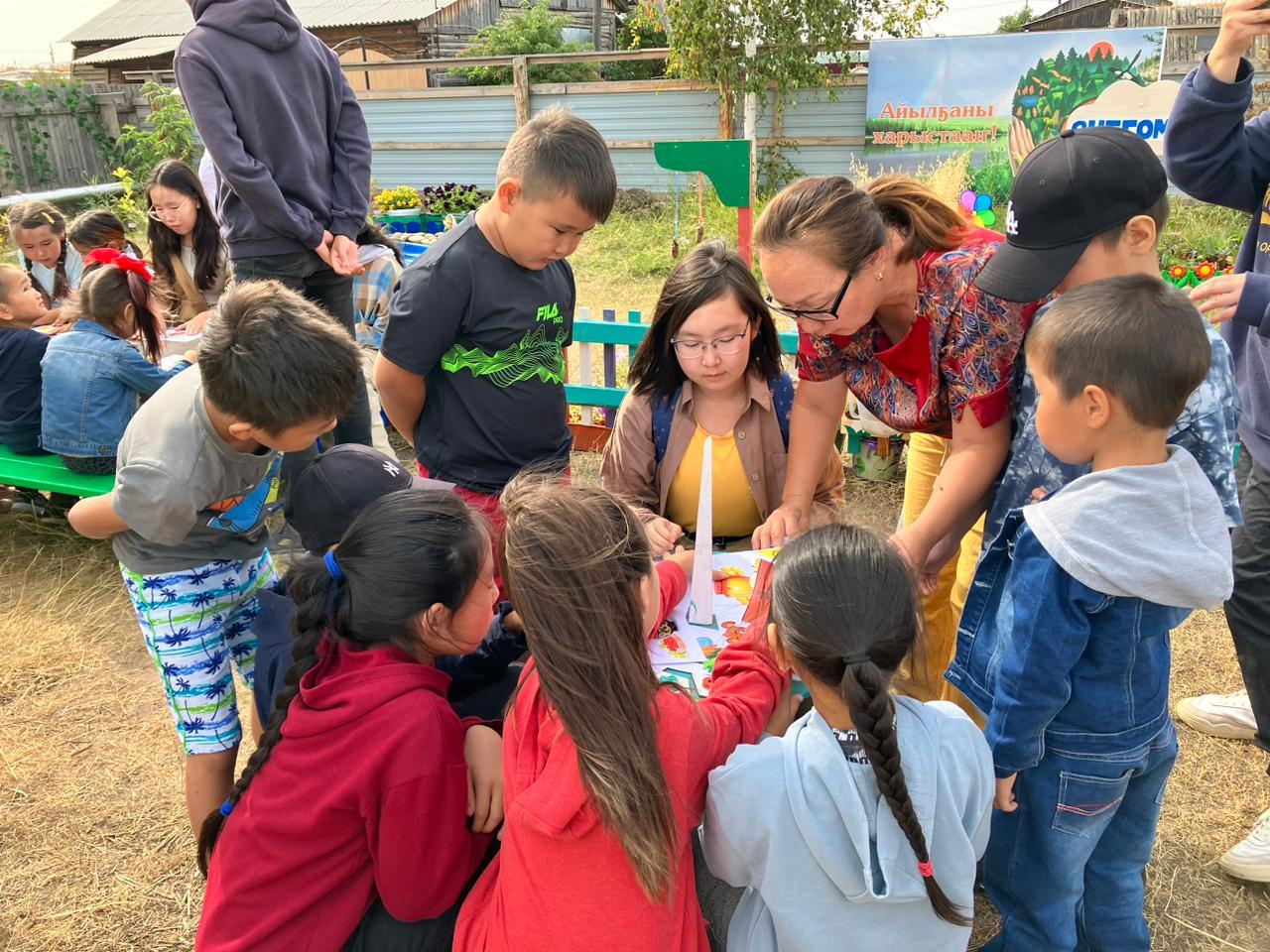 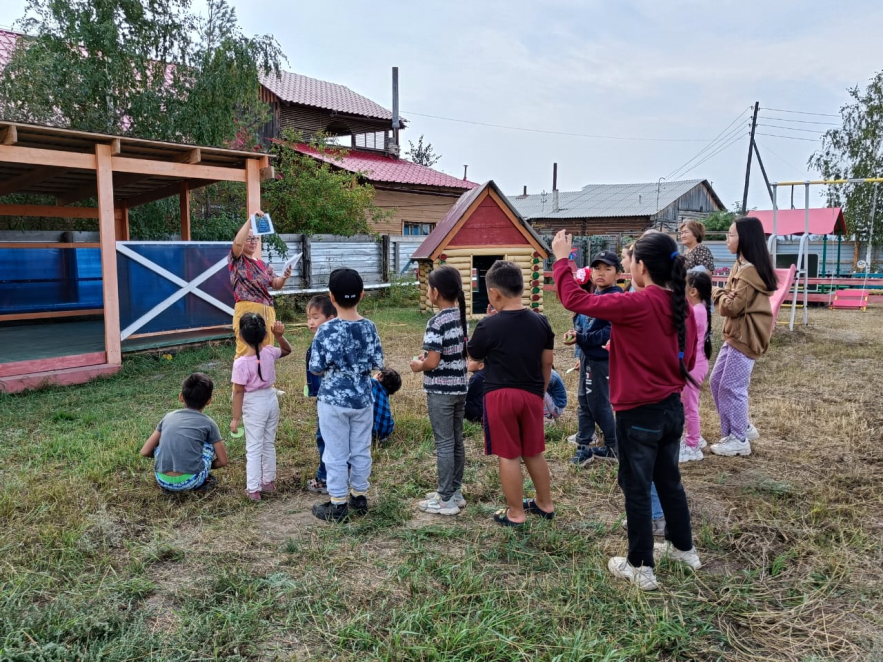 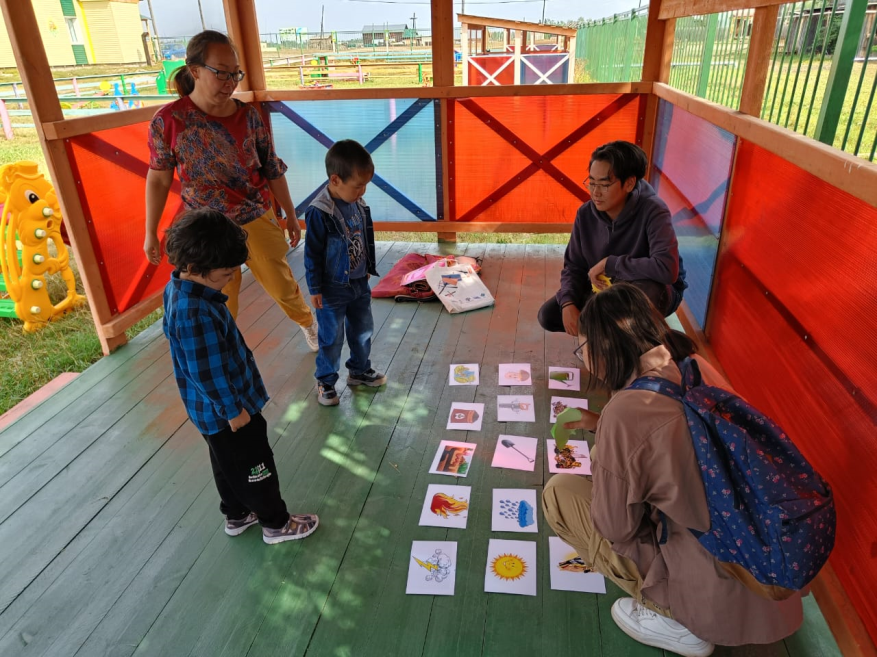 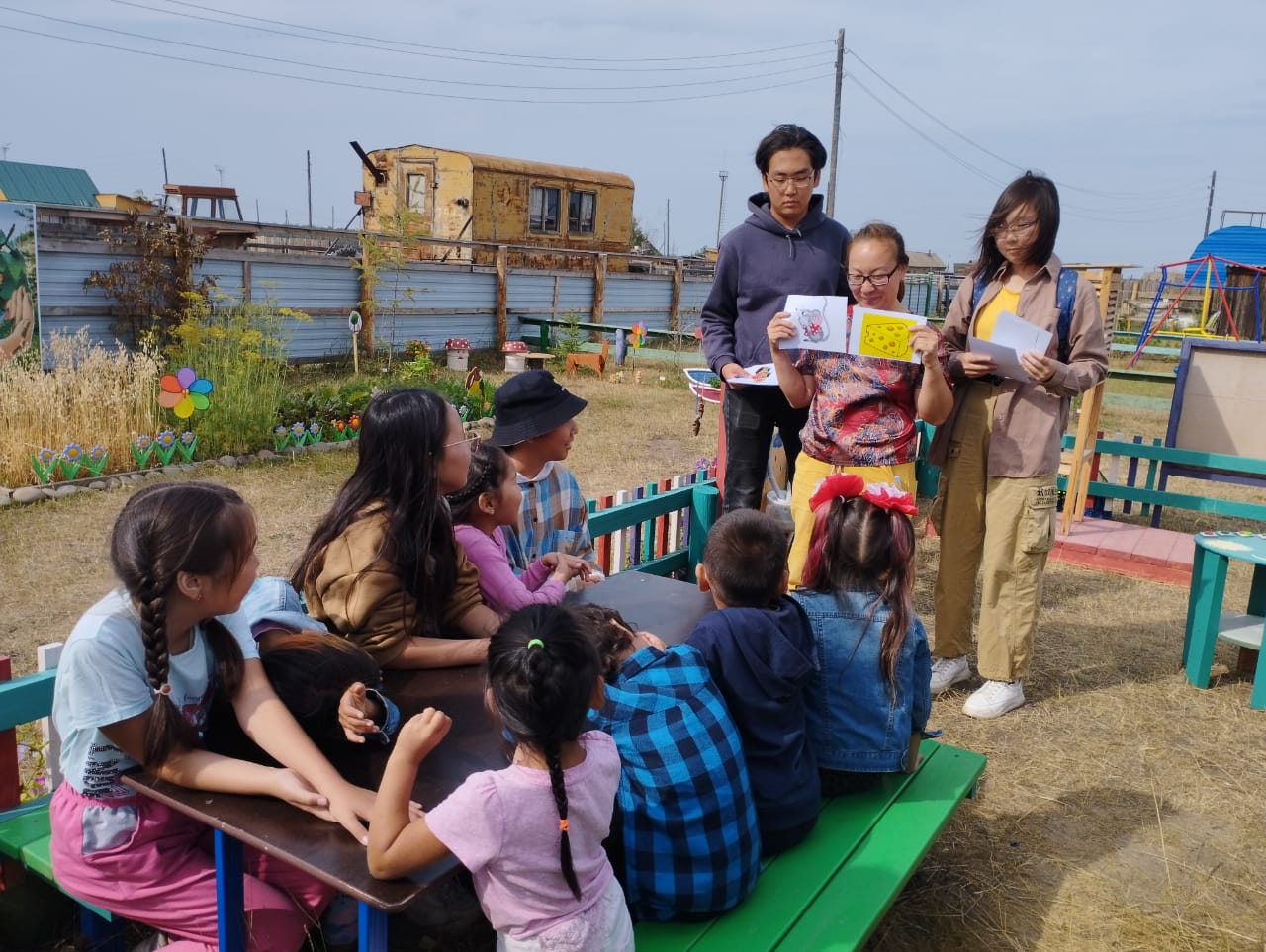 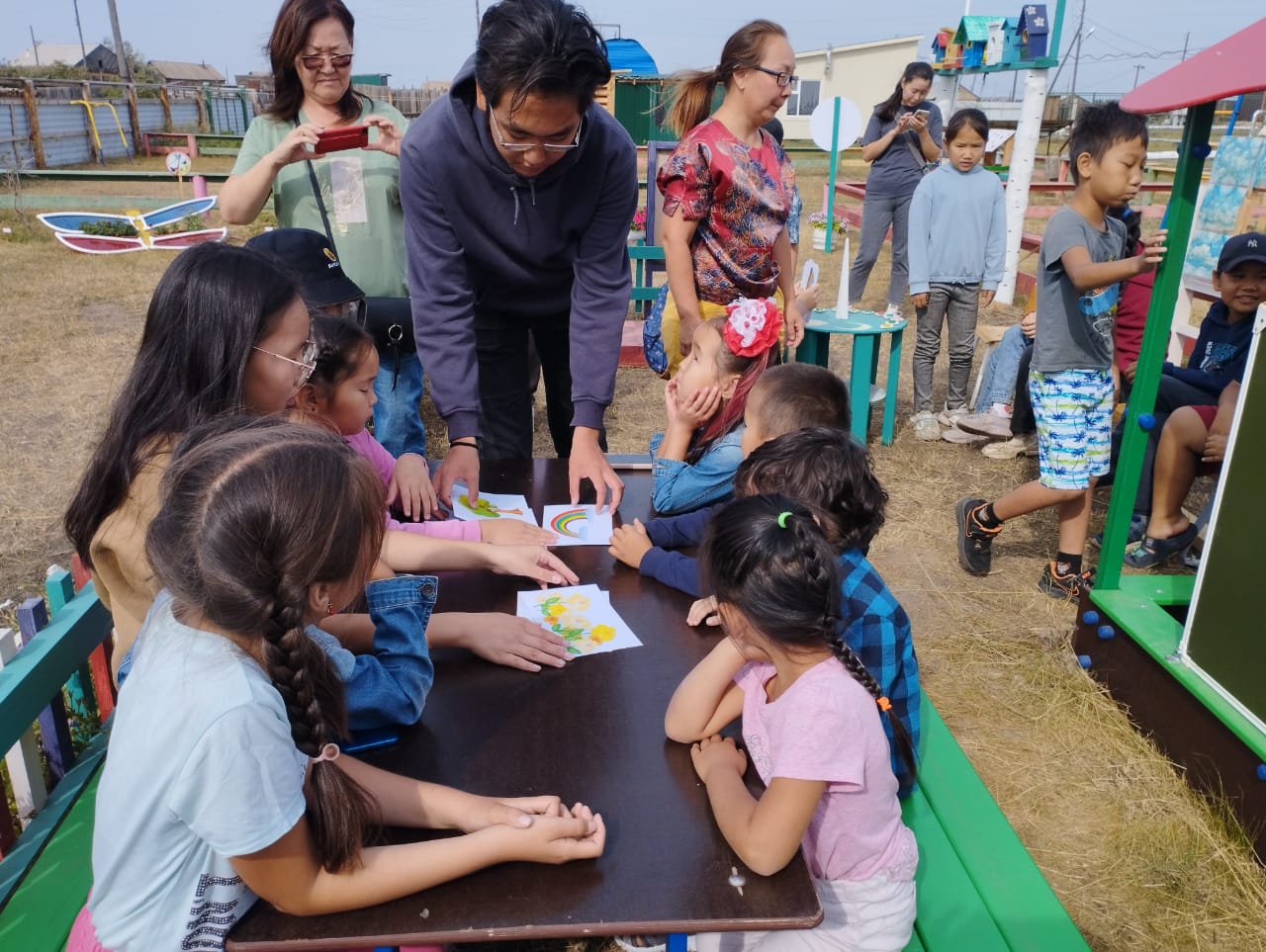 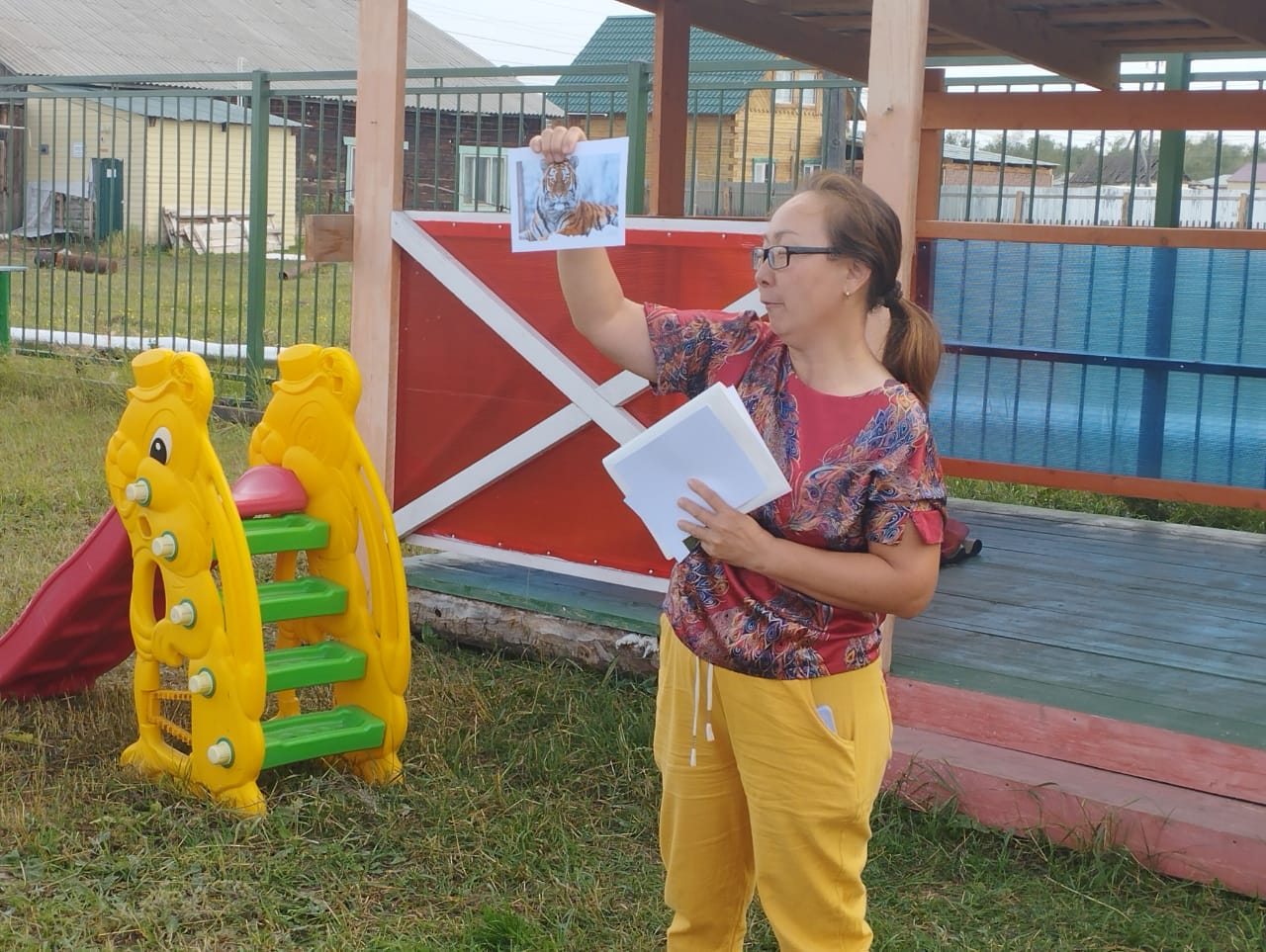 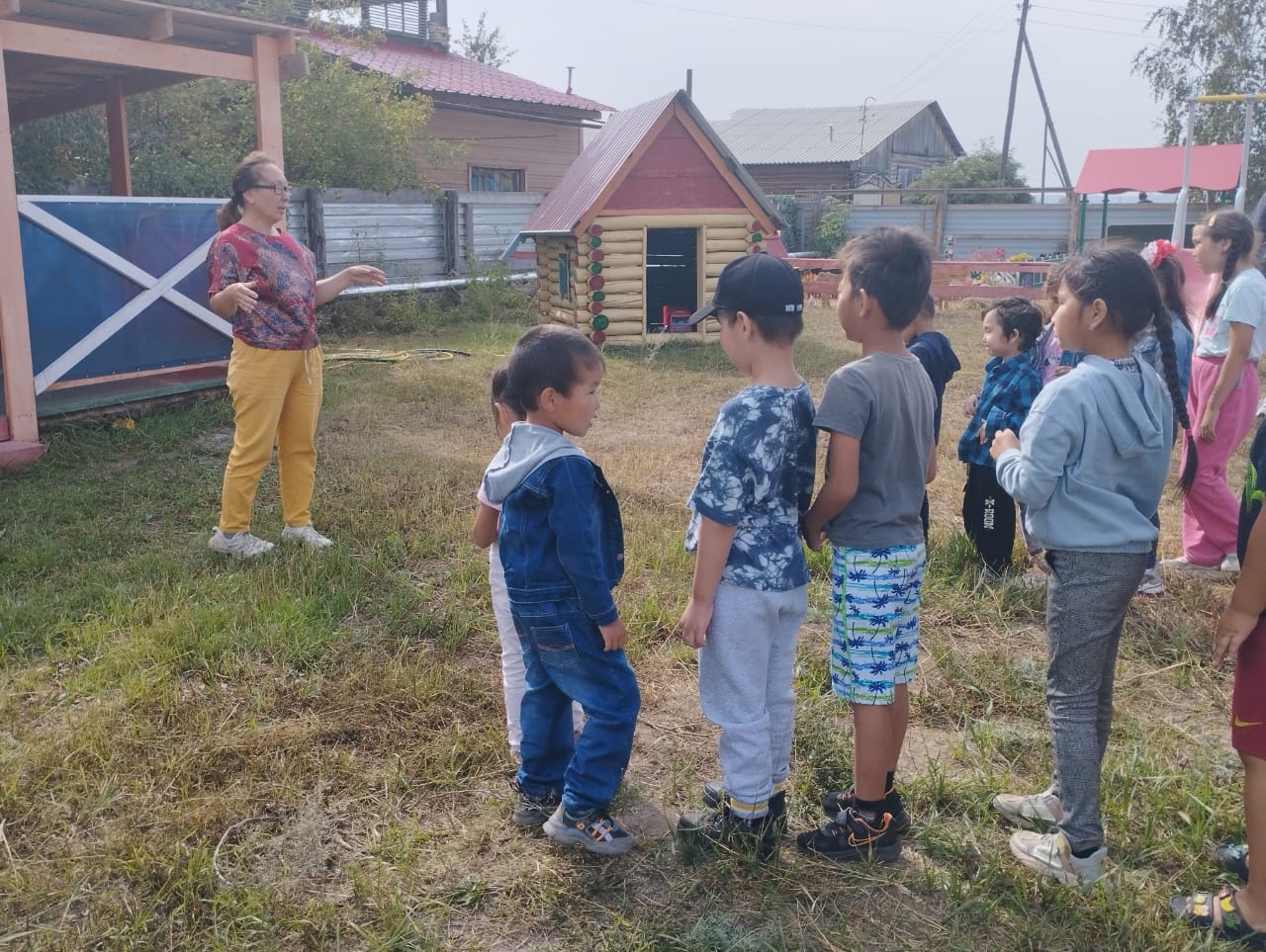 Стенгазета «Береги родную природу - не оставляй после себя мусор!»
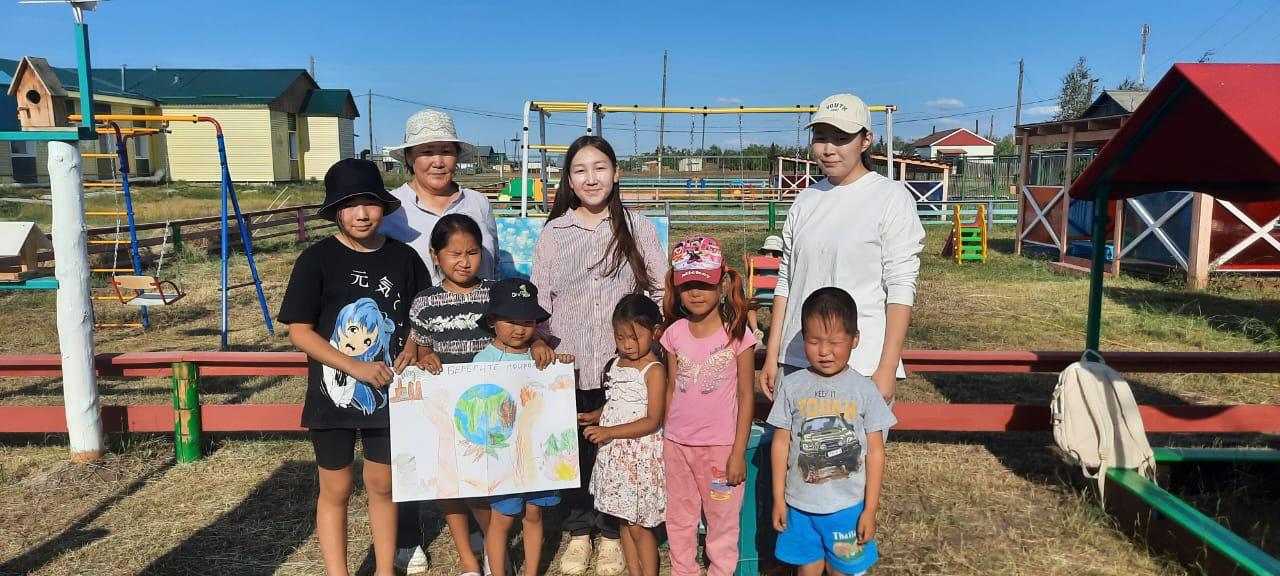 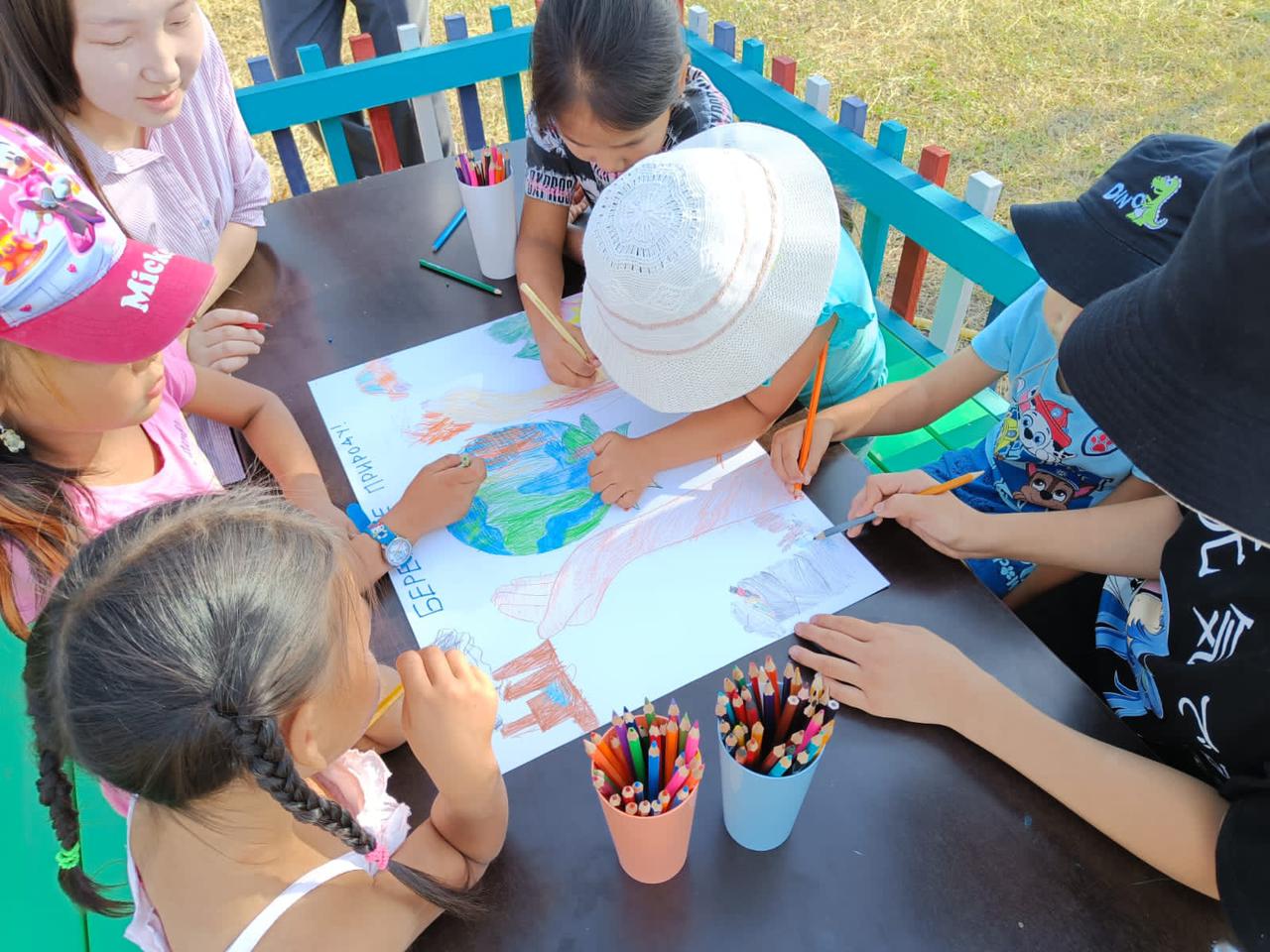 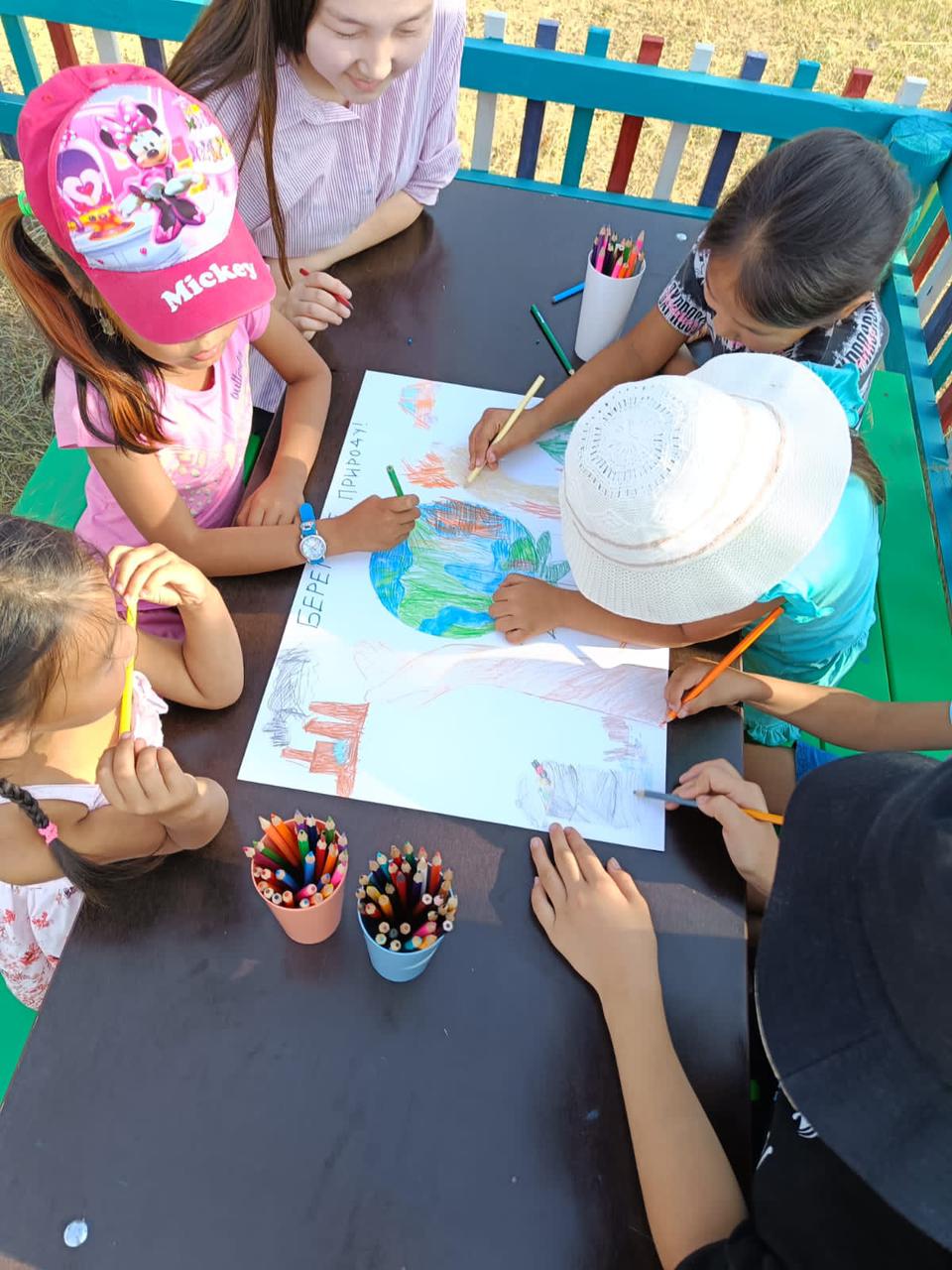 АКЦИЯ «Чистая планета» 

Цель: обучение детей основам поддержания чистоты в различных местах: дома, на детской площадке, на природе.(14 августа  по 29  августа 2023 г.)
Выпуск мальков в водоём наслега.
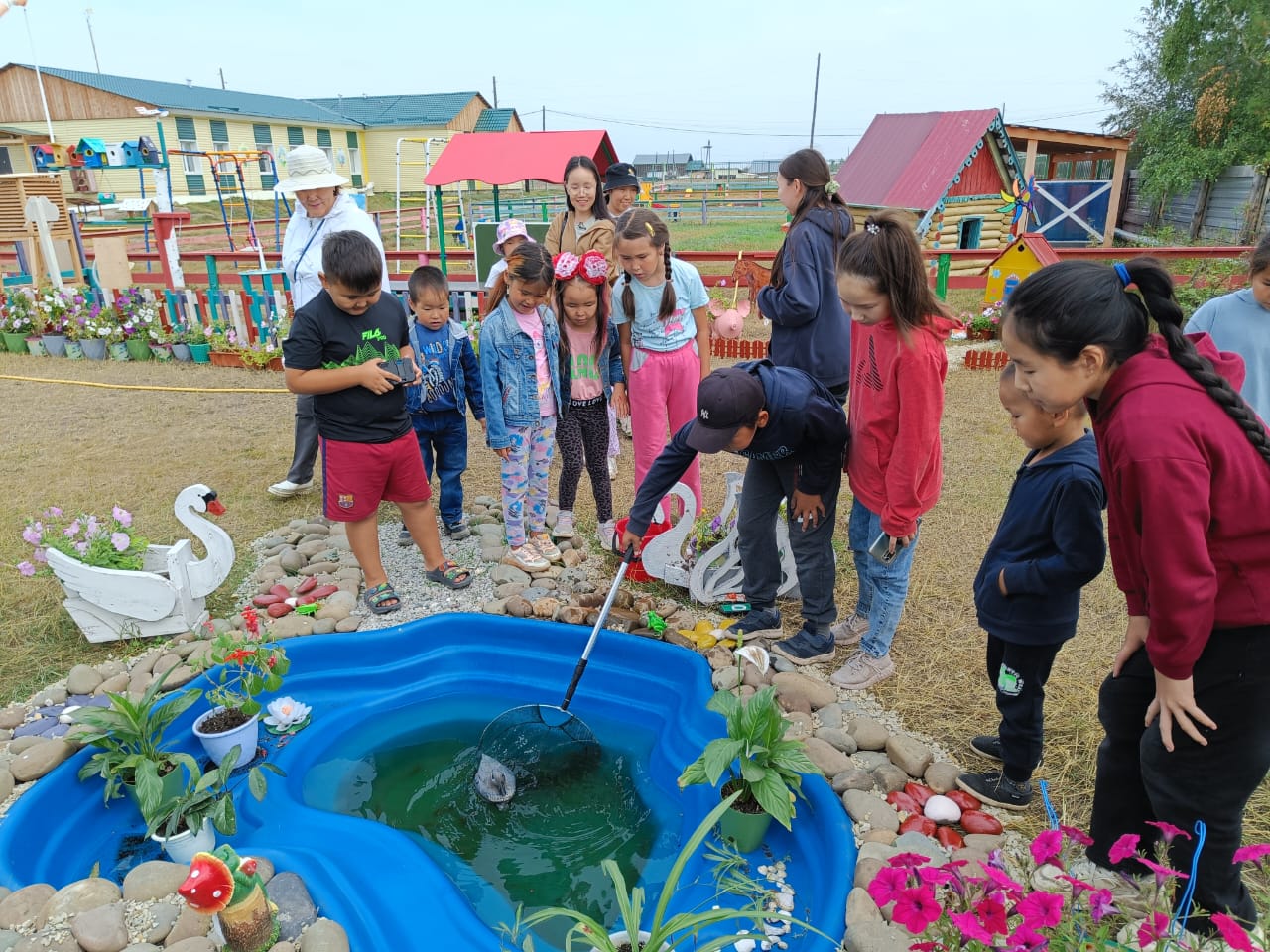 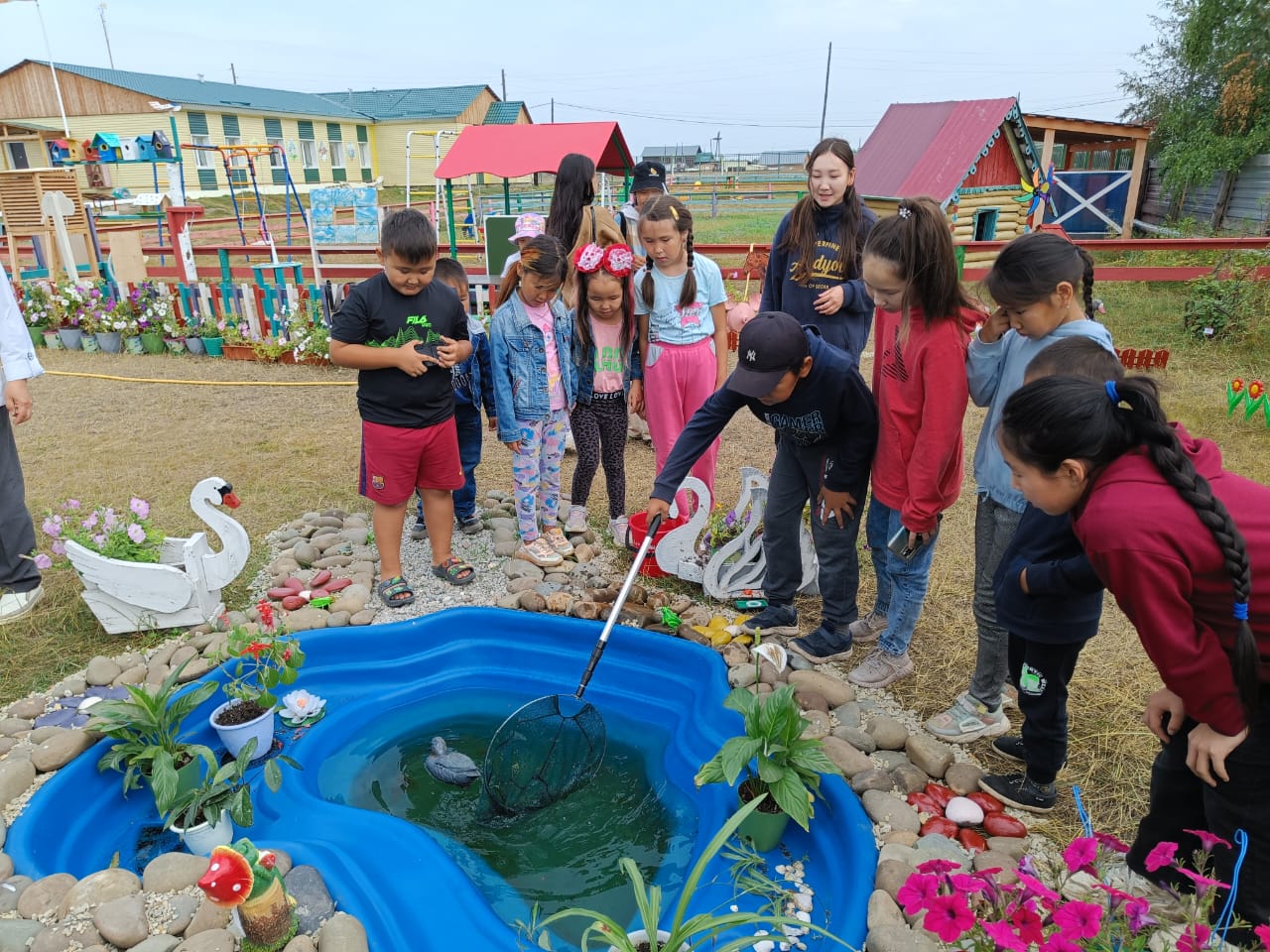 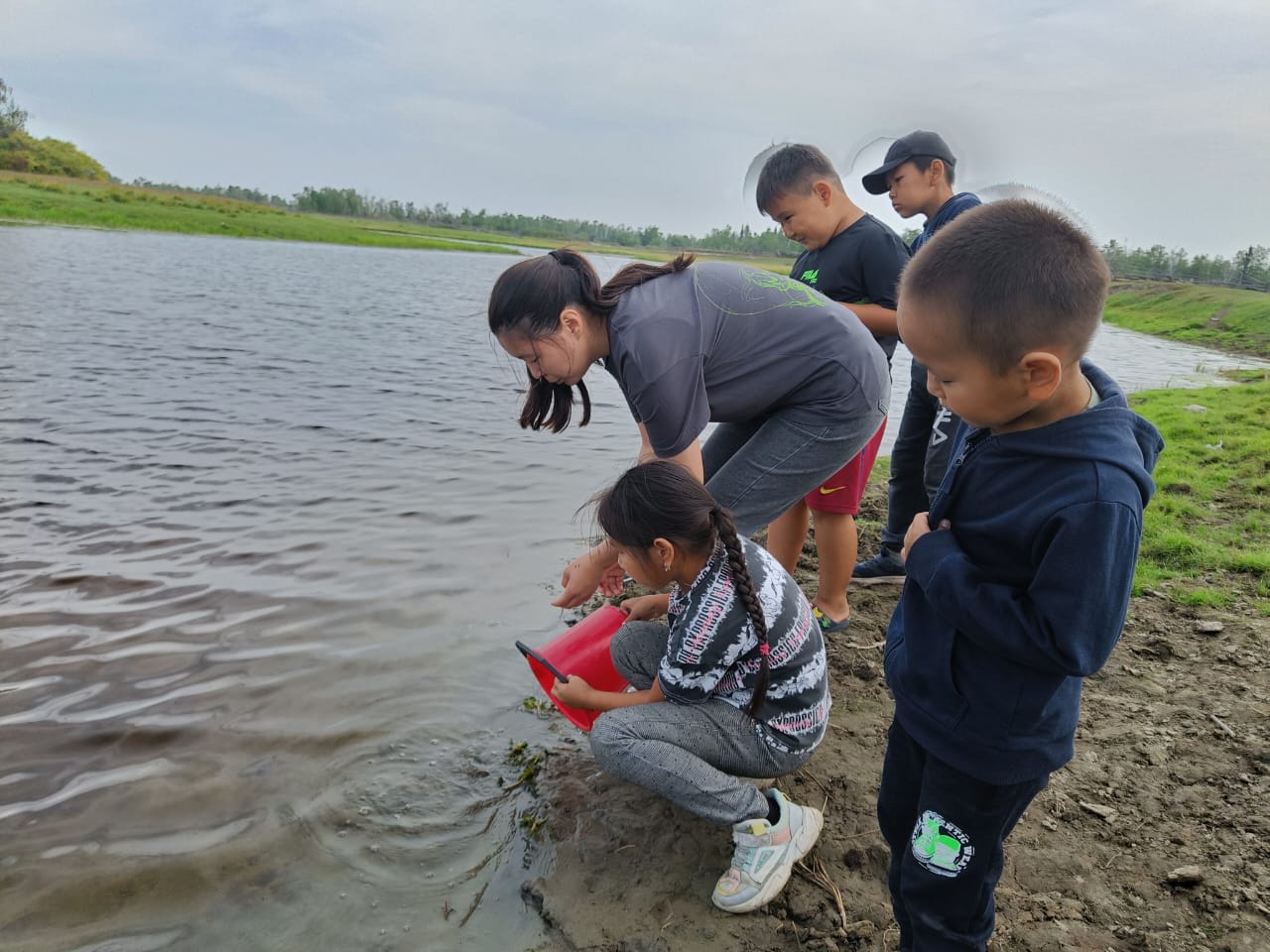 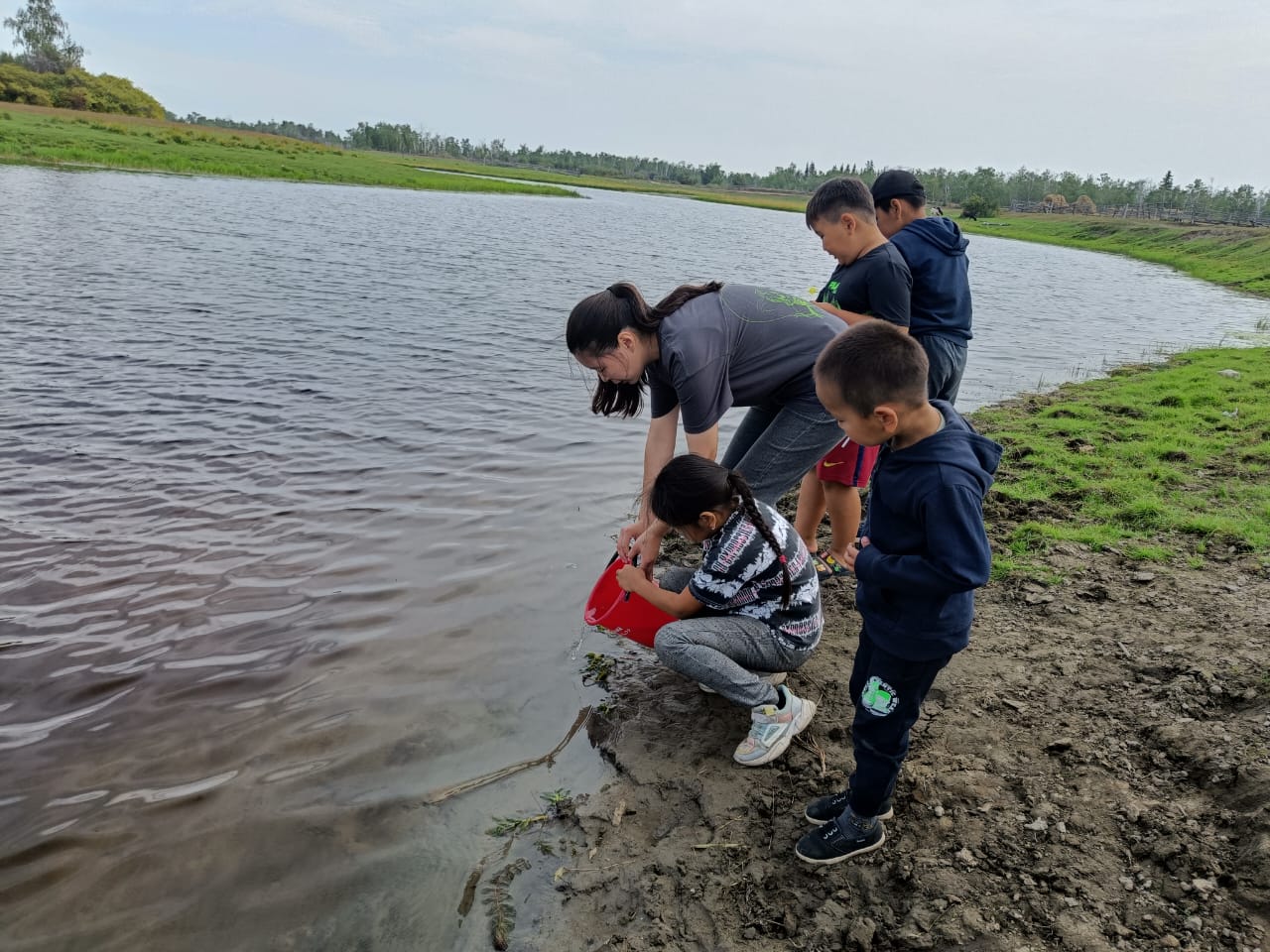 Геокешинг – приключенческая игра  поиск тайников, адаптированная  версия для детей с использованием ИКТ, планшета или карт и схем.
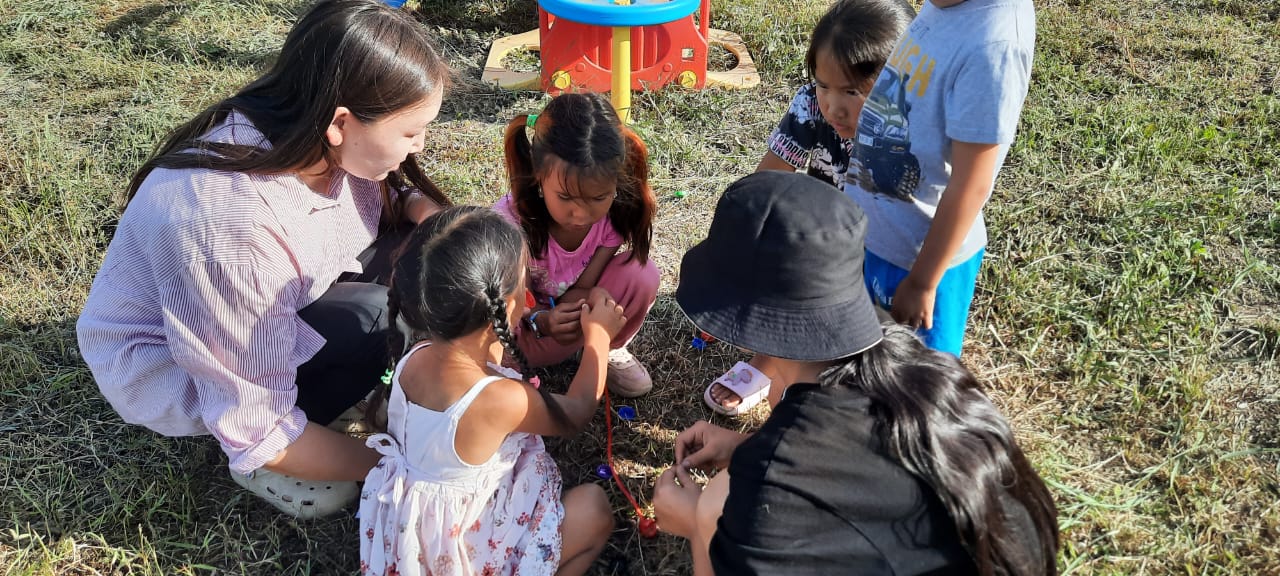 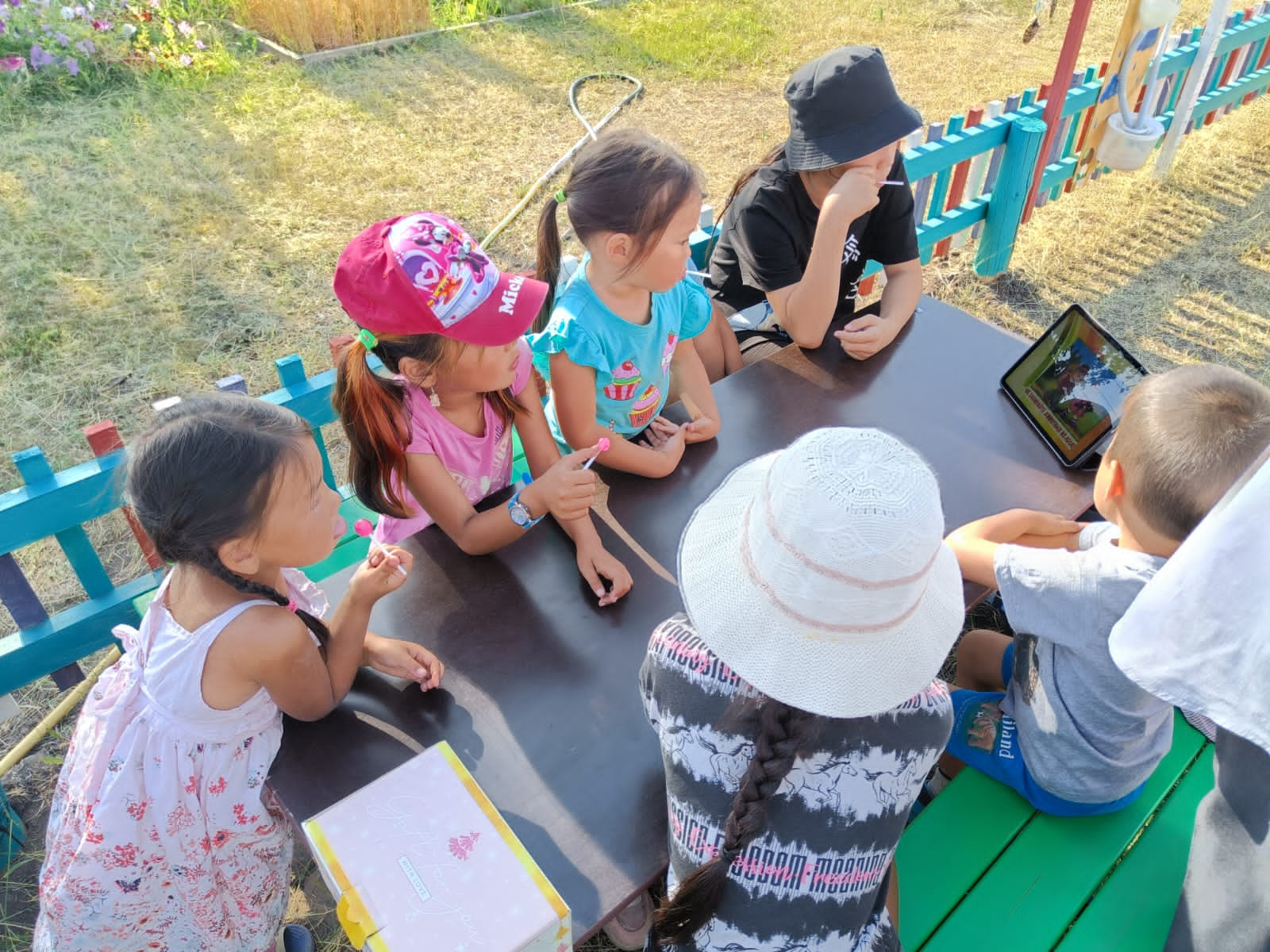 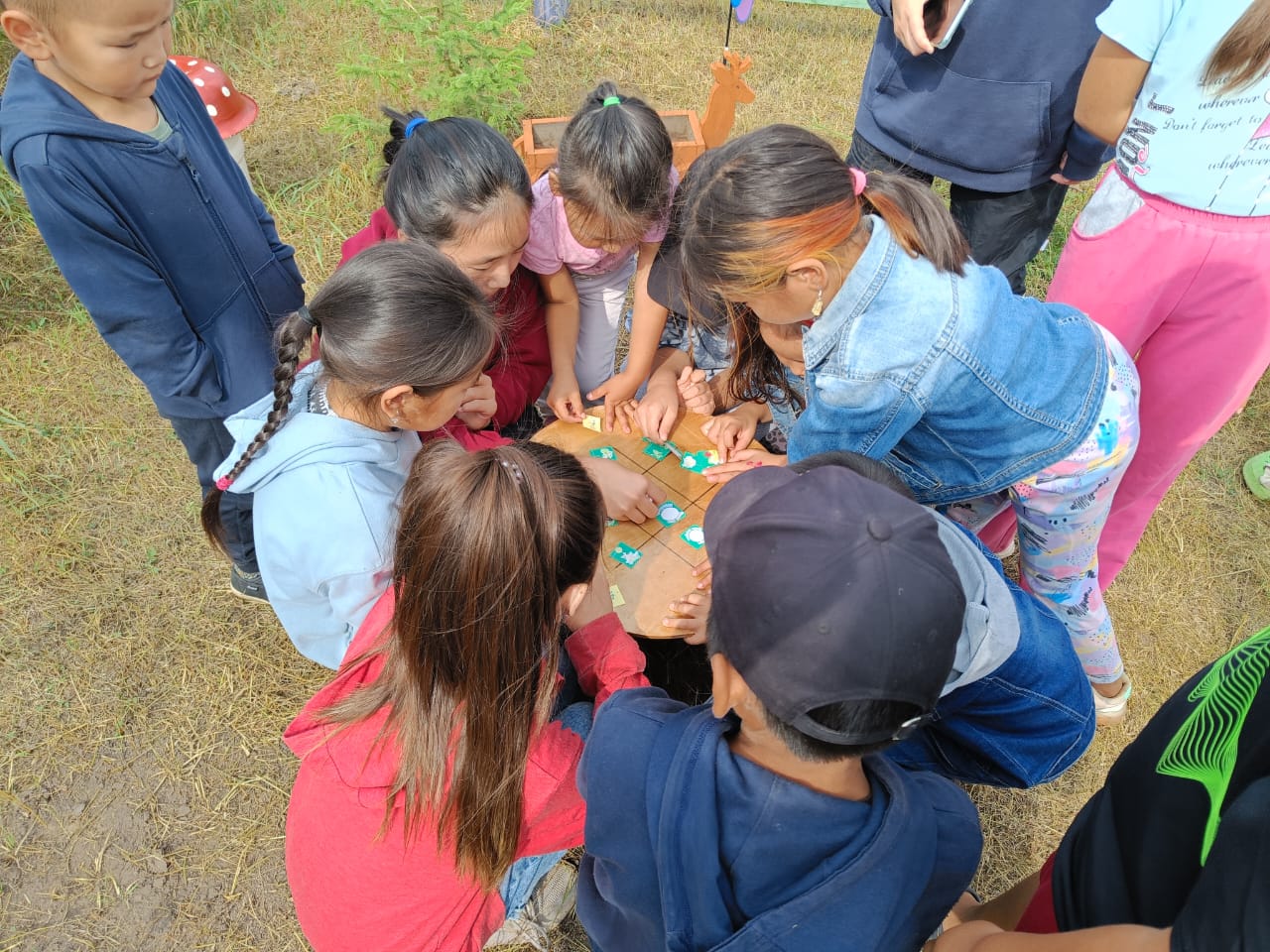 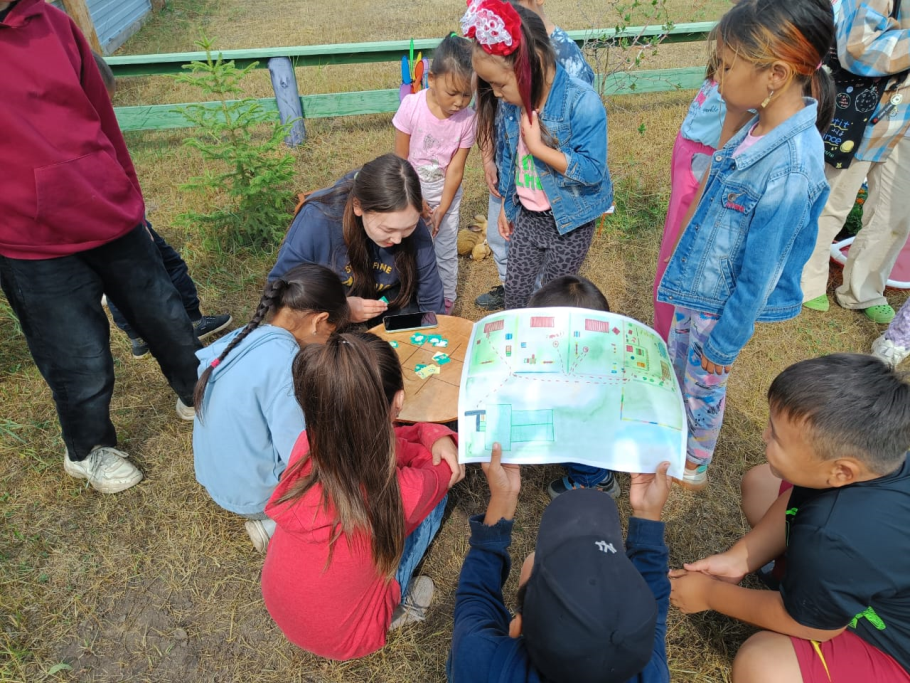 Стенгазета     «Какую пользу я принёс планете?»
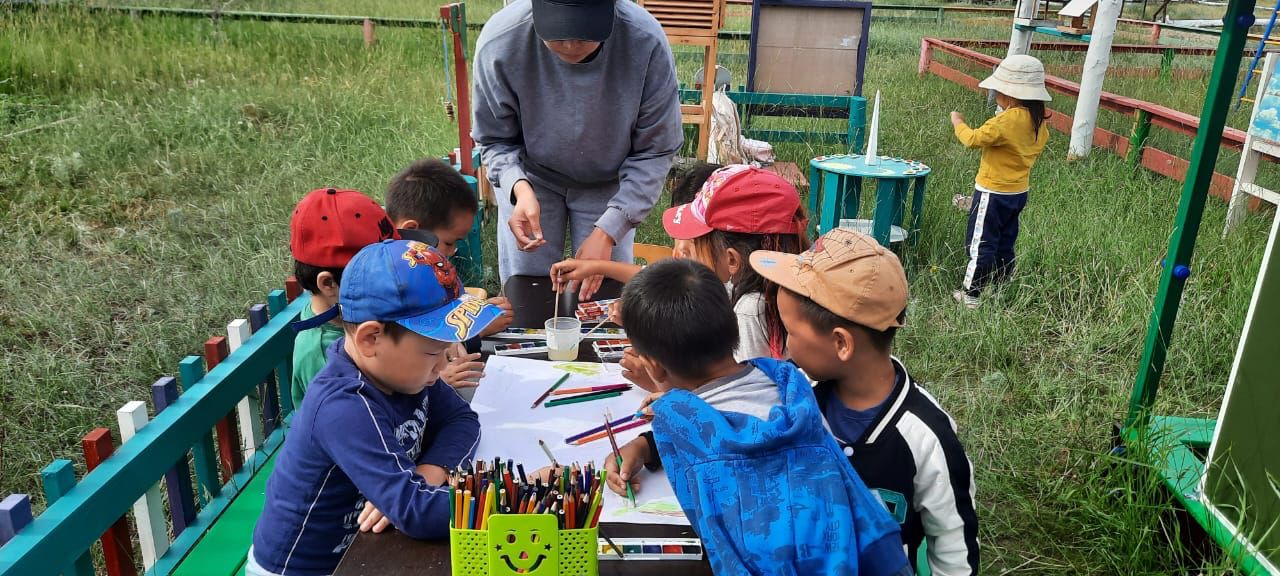 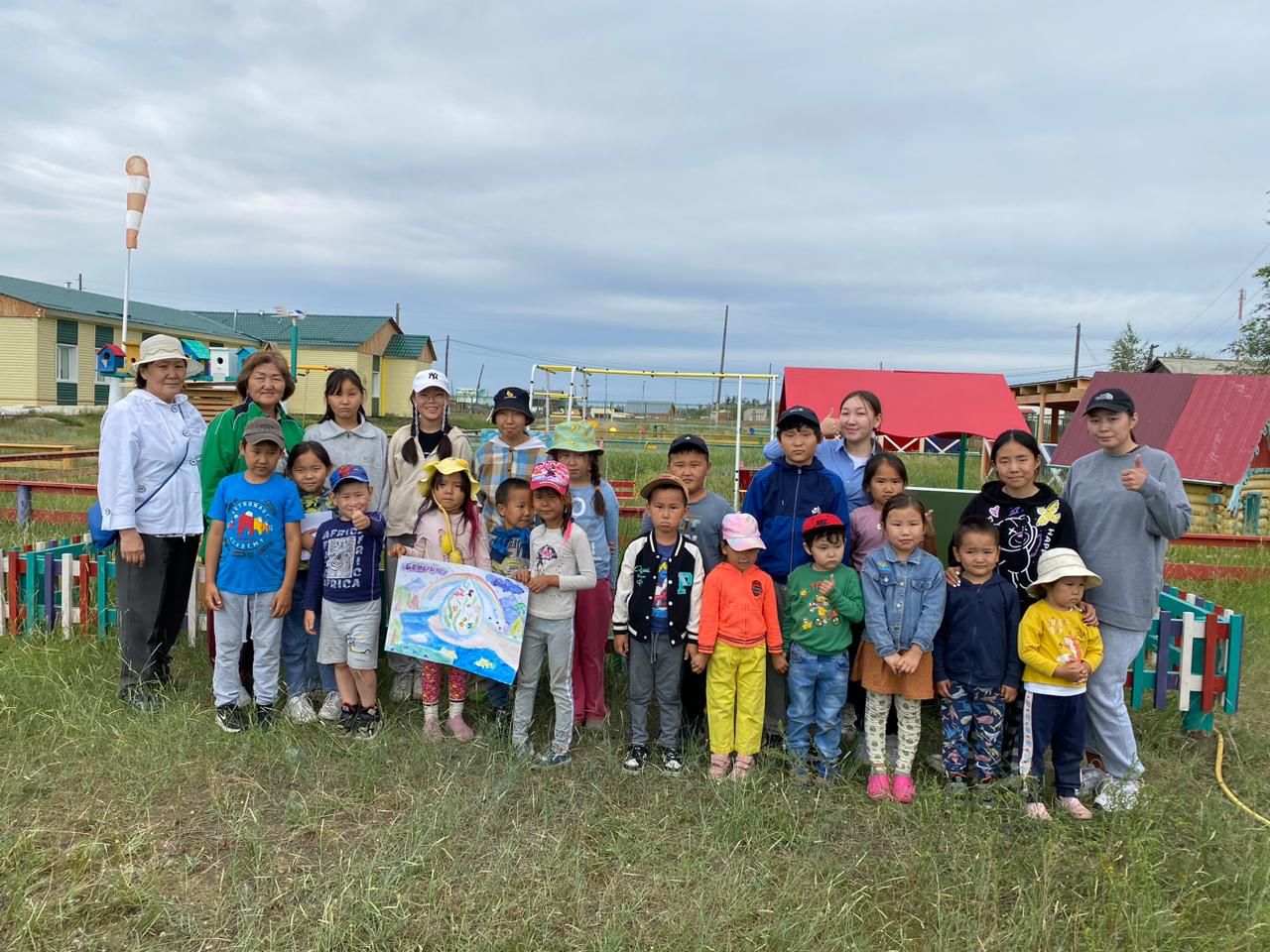 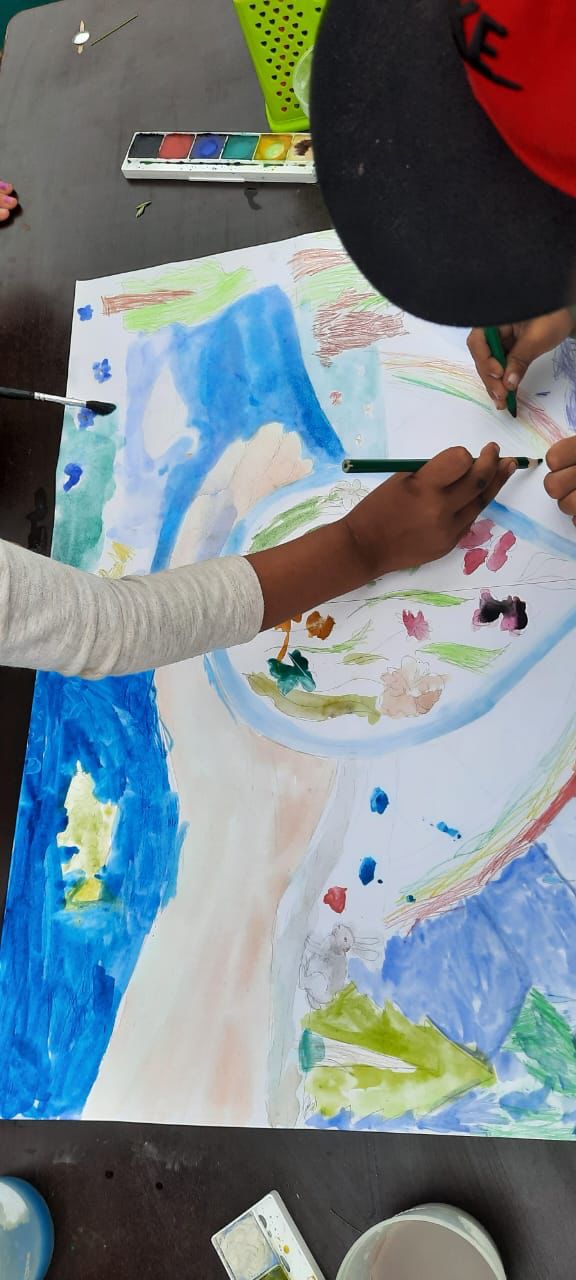 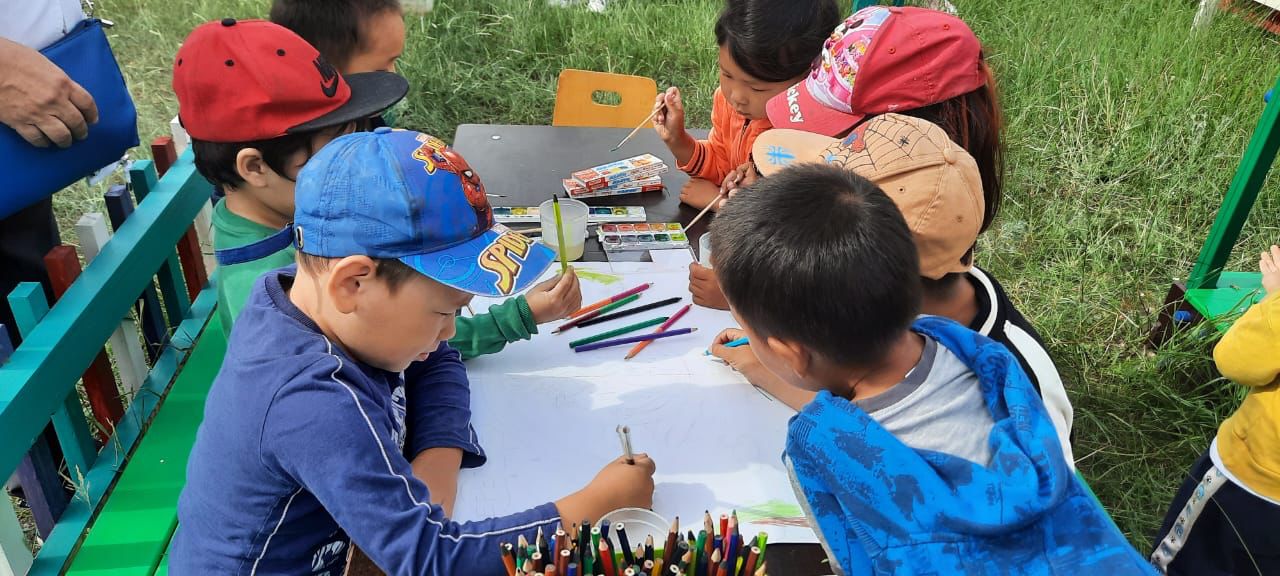 Итоговое развлечение «Мы защитники природы»
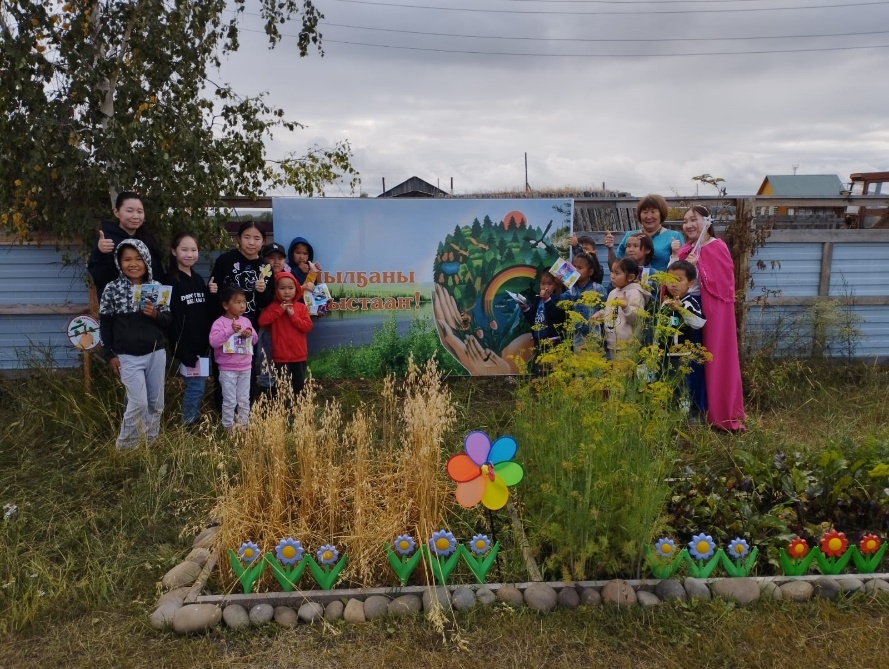 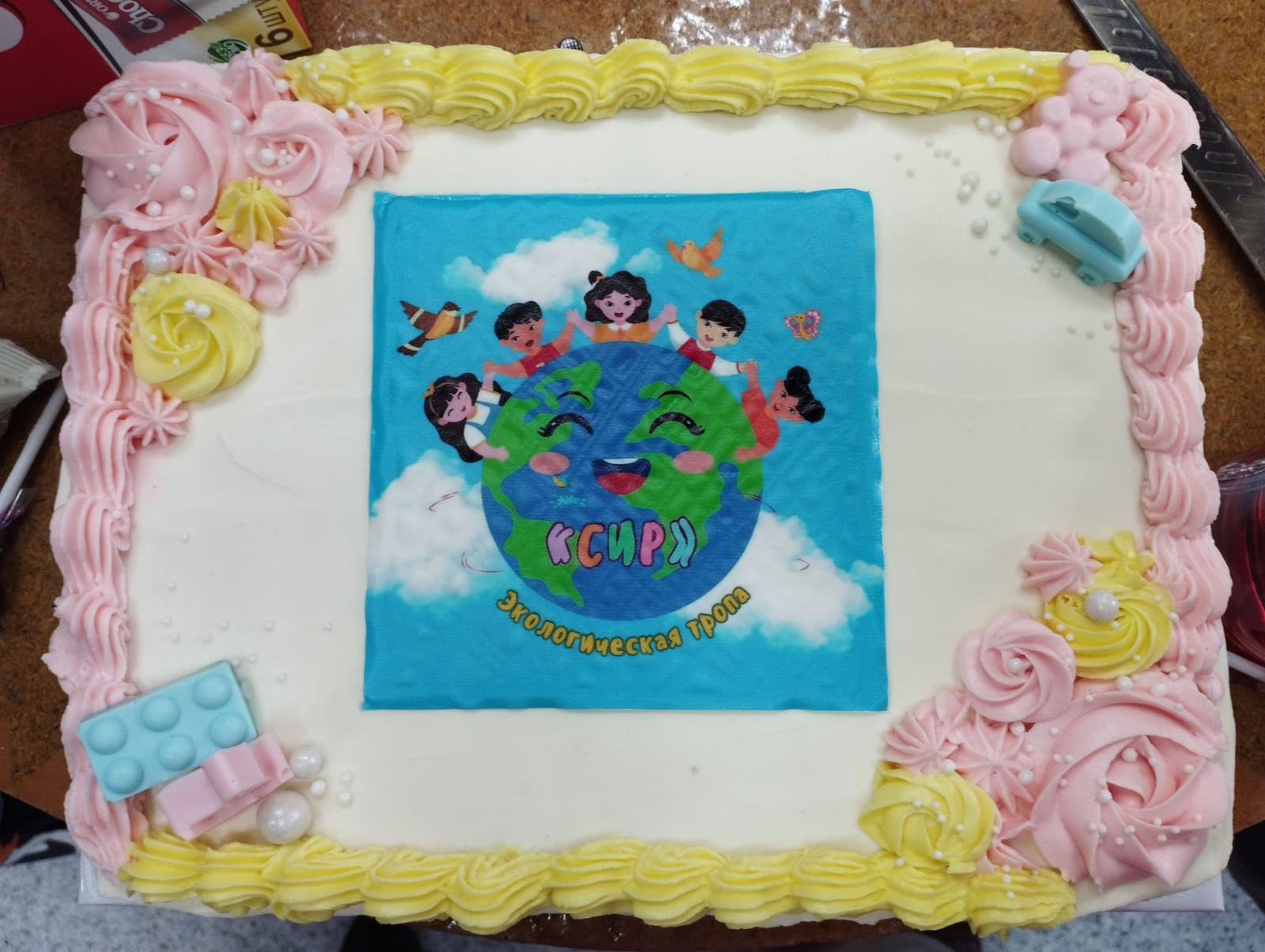 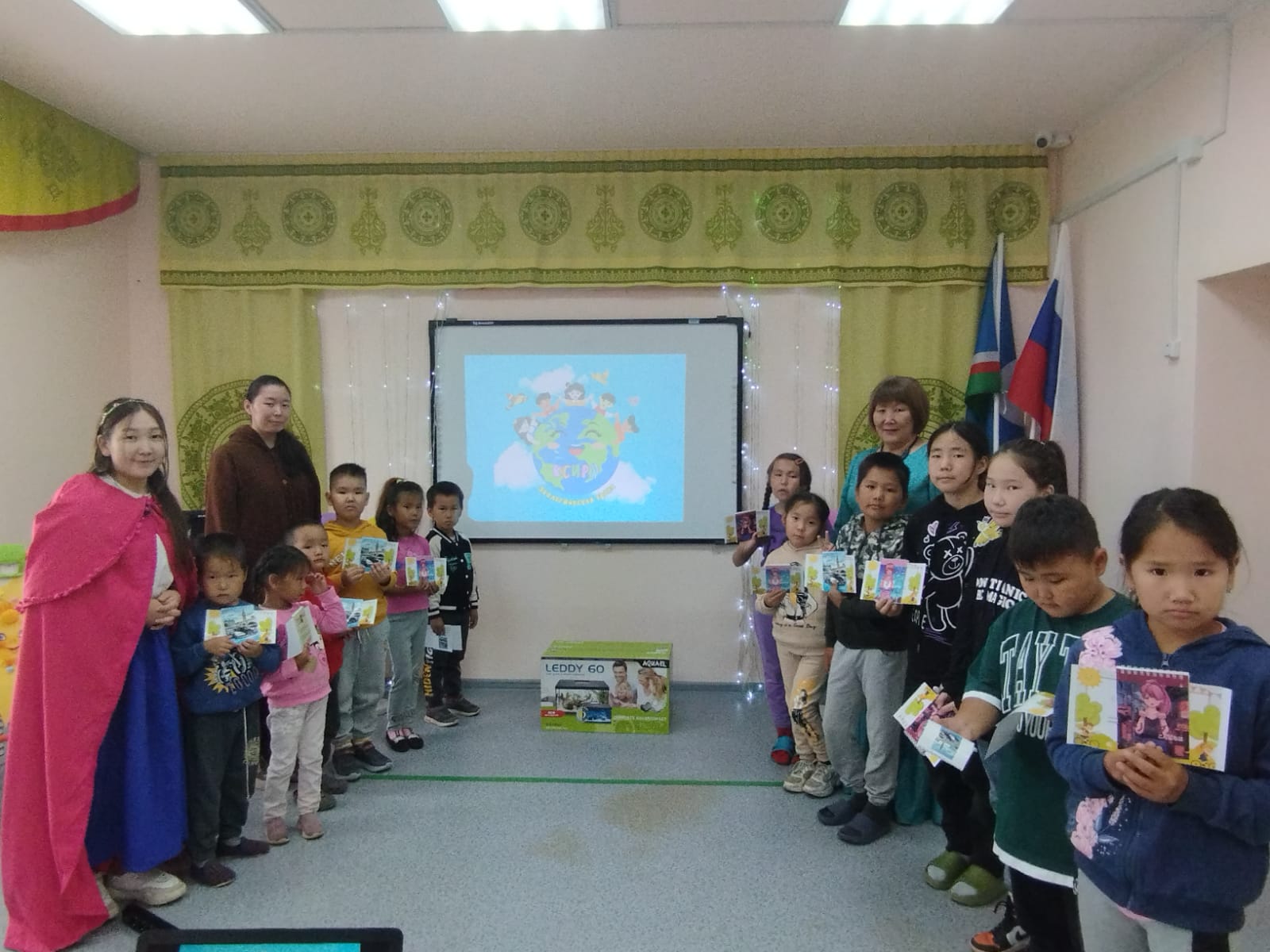 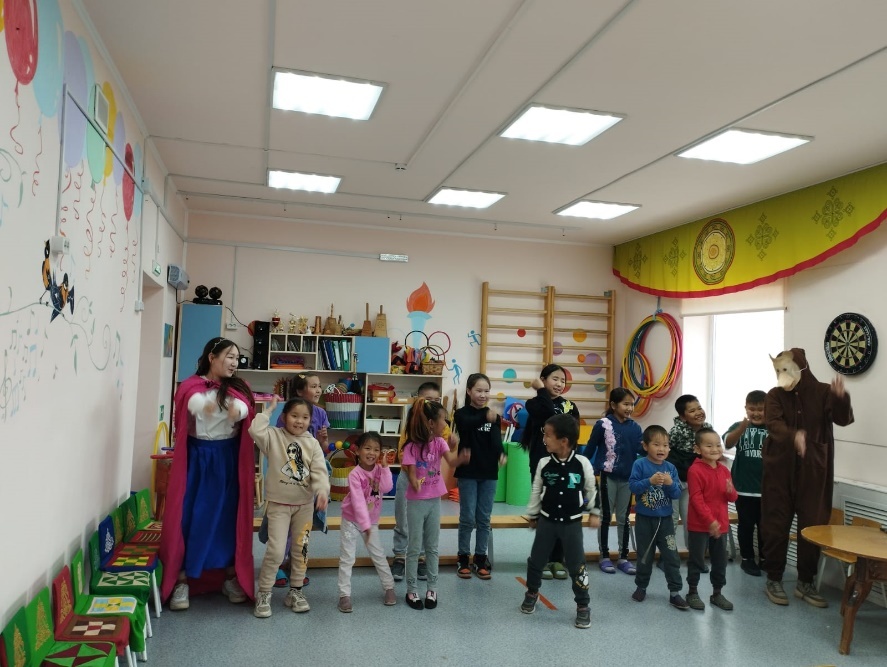 Итоговое развлечение «Мы защитники природы»
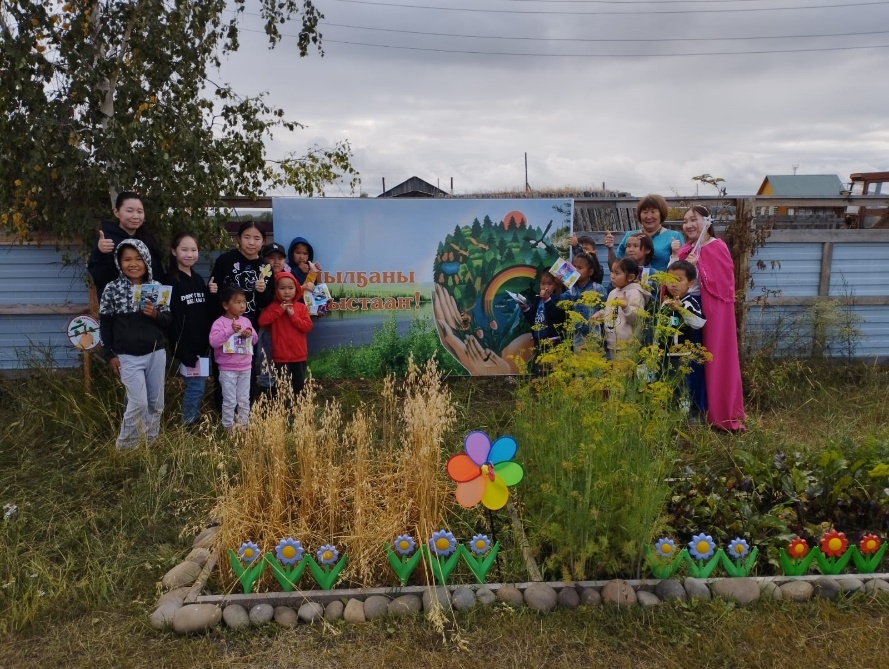 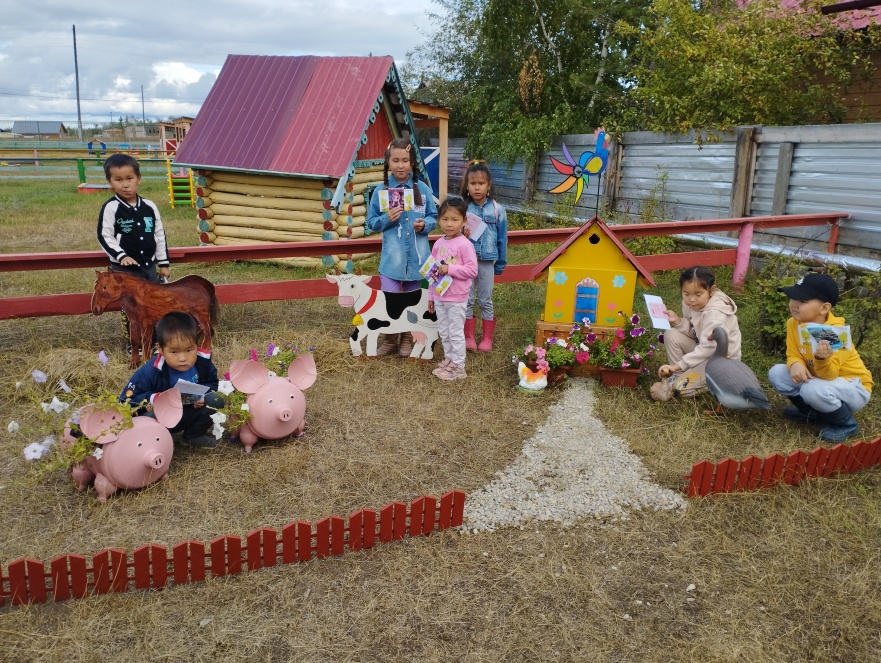 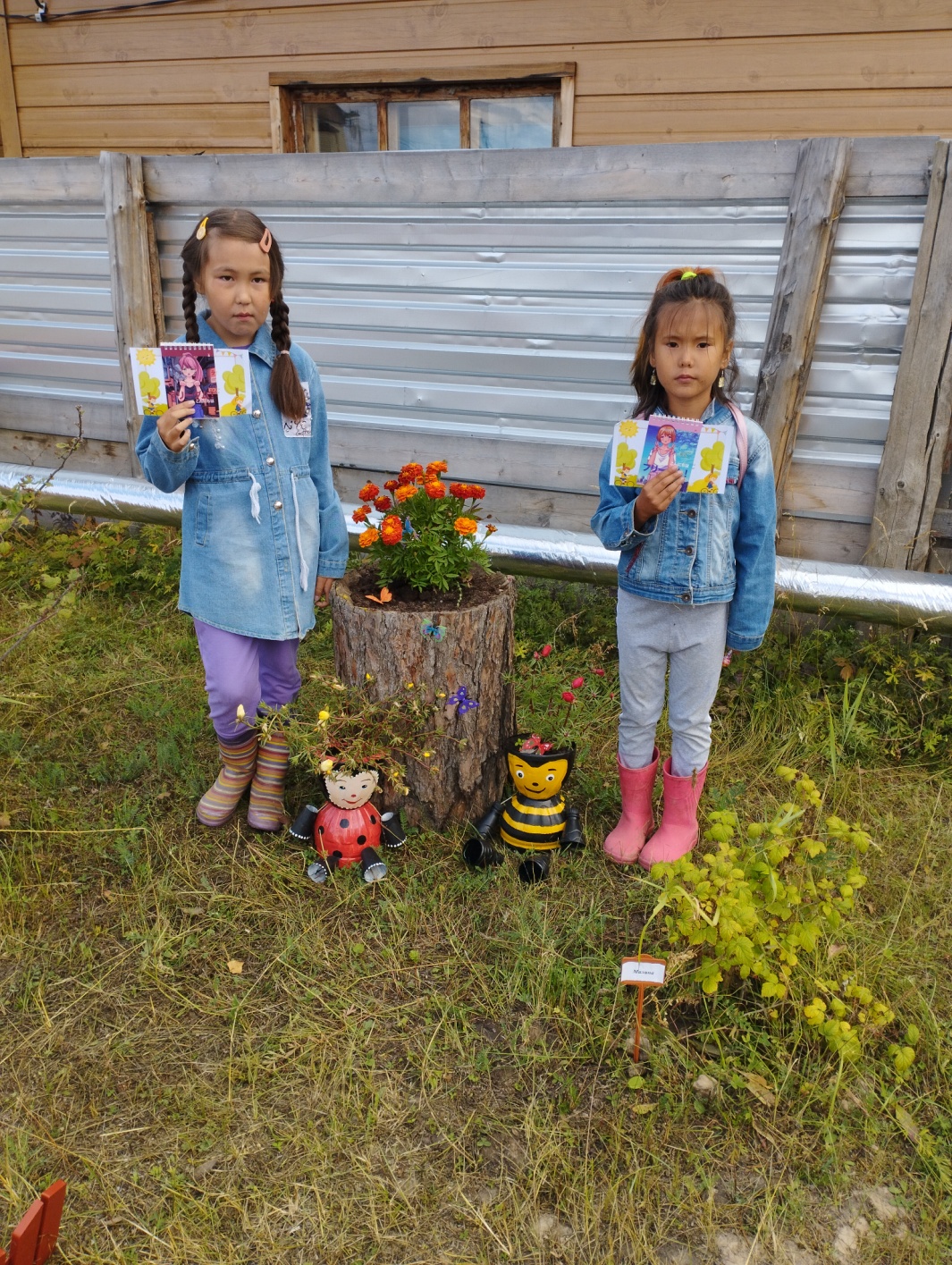 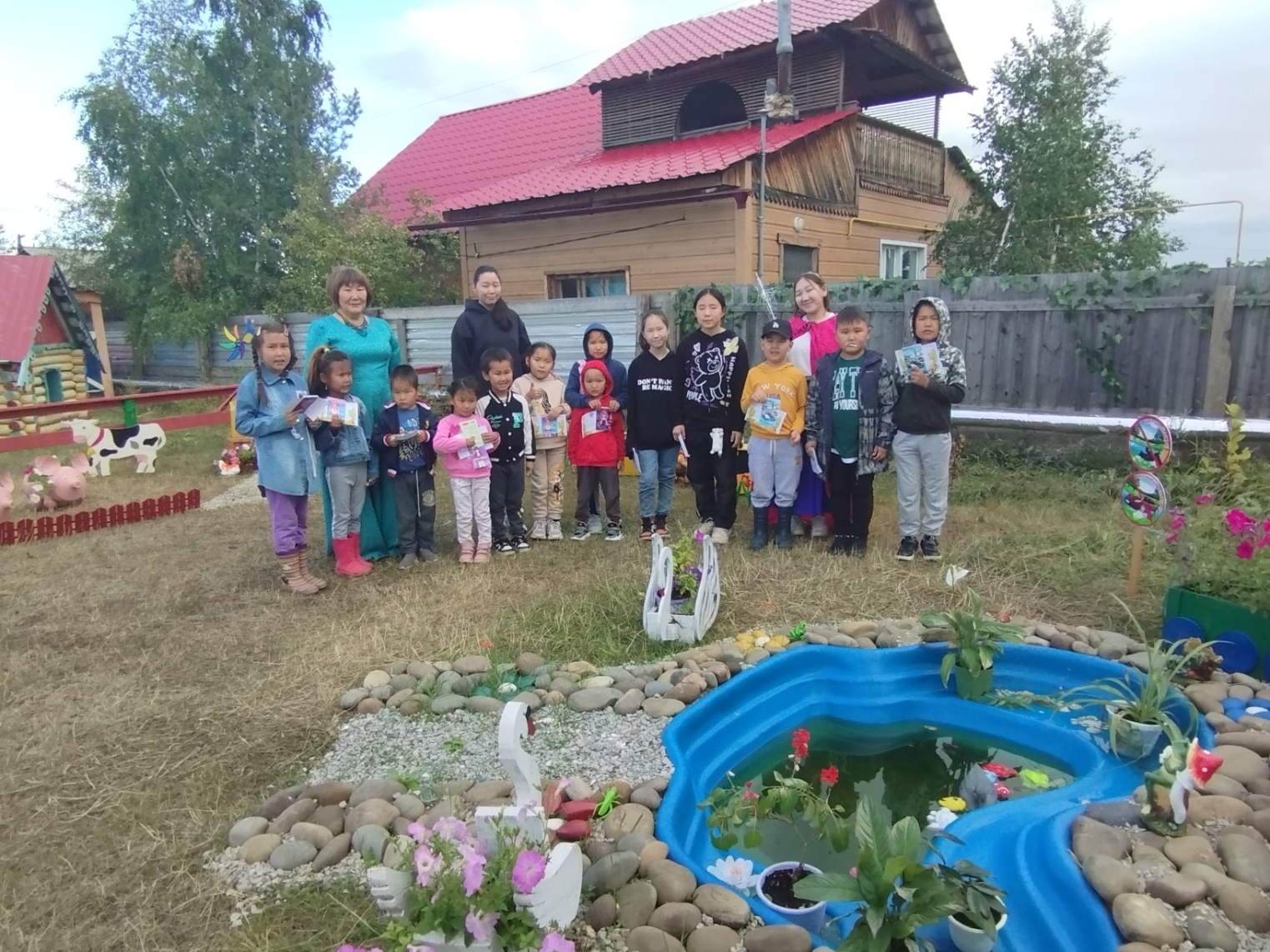 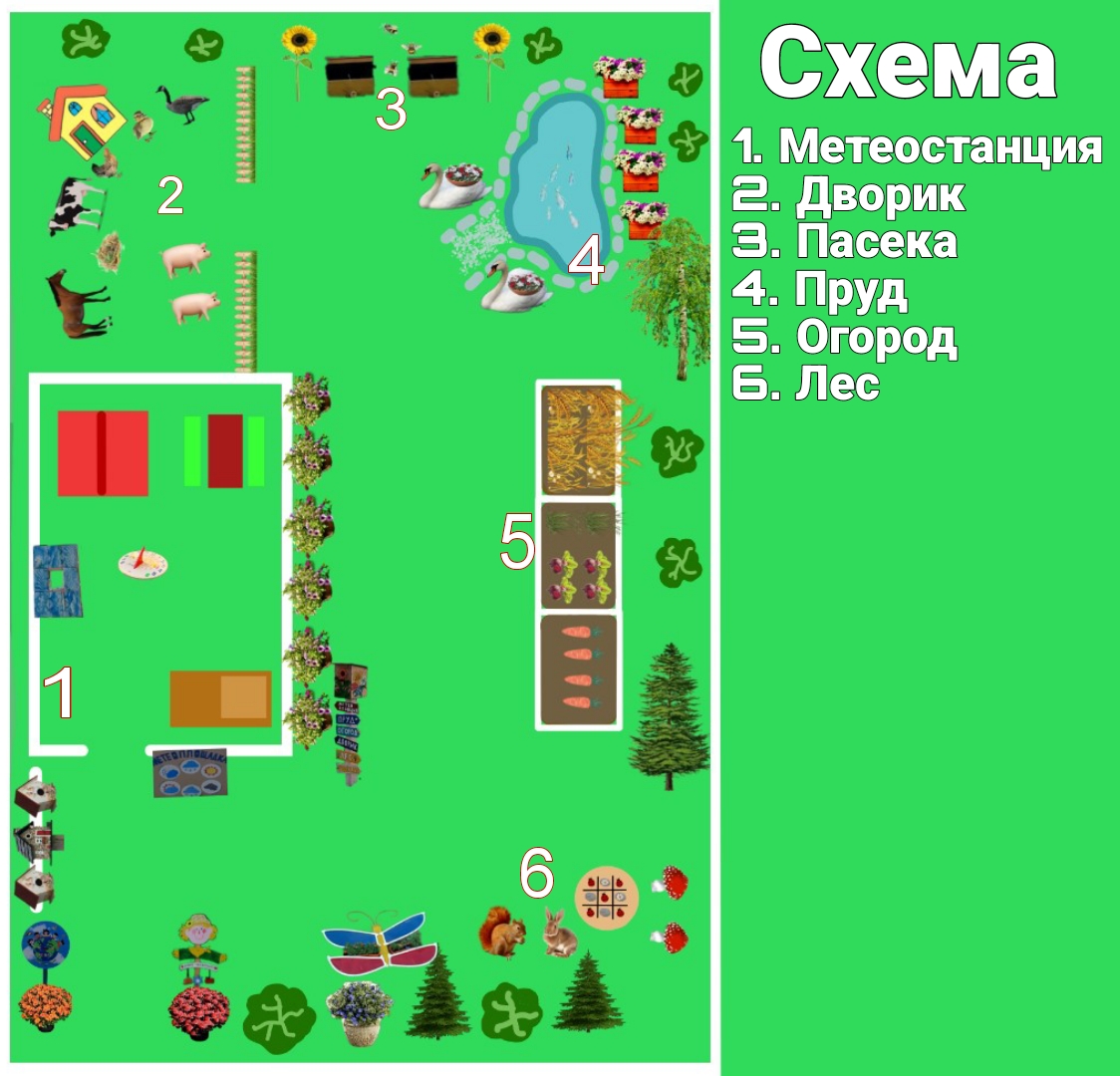 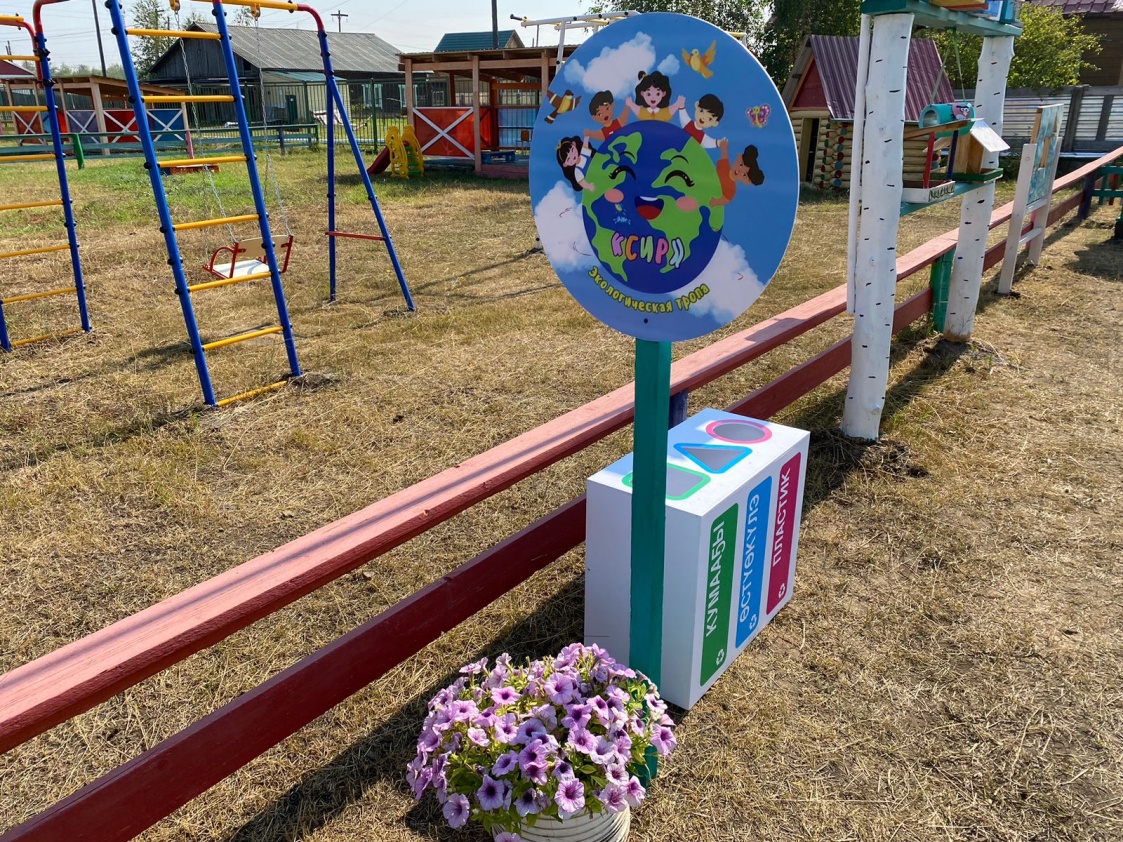 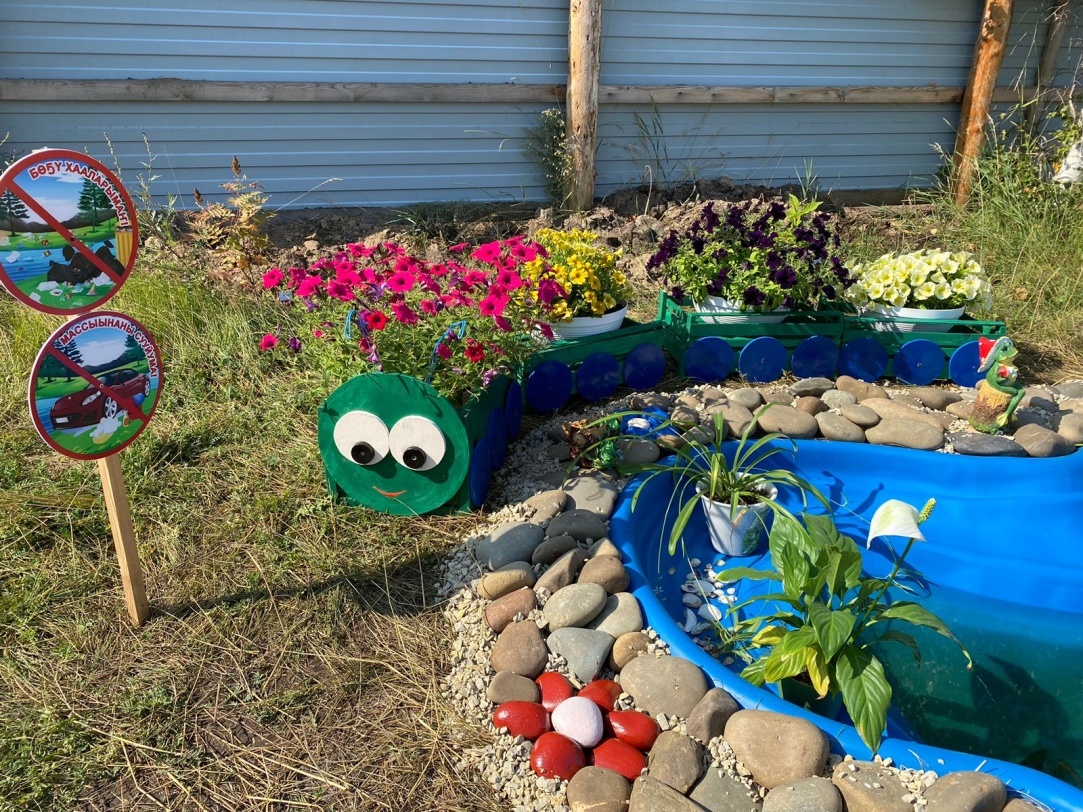 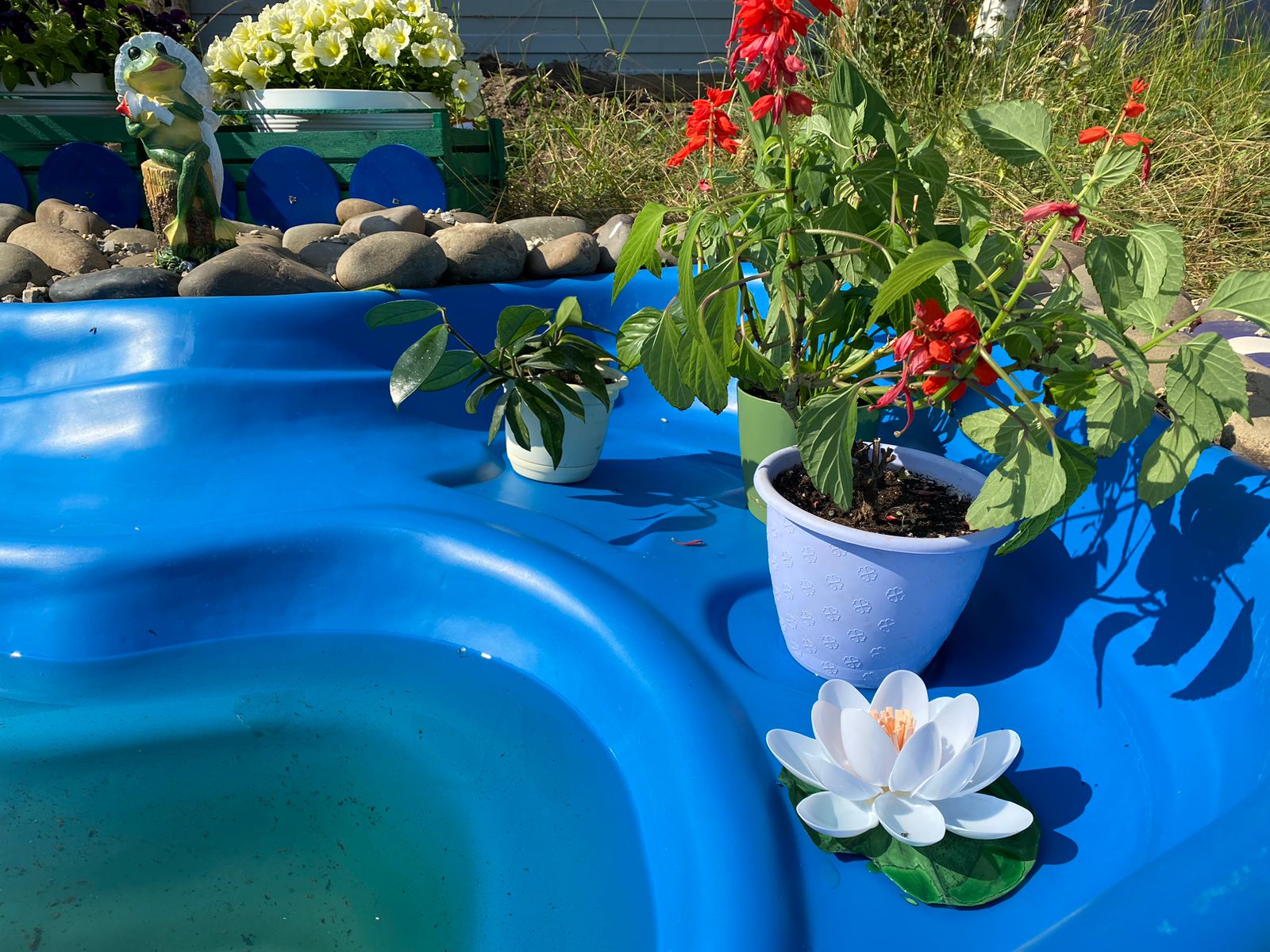 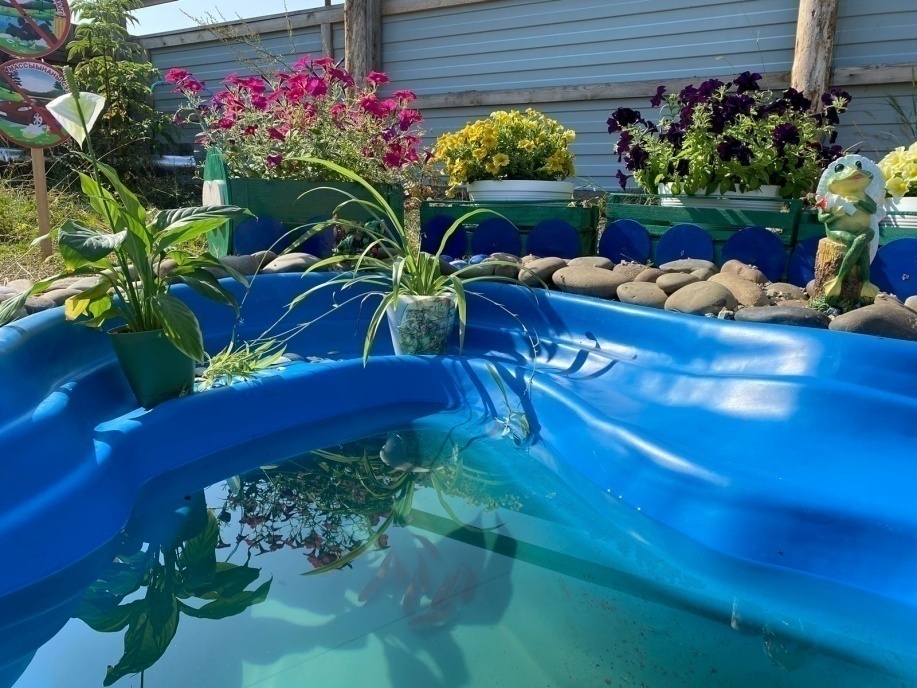 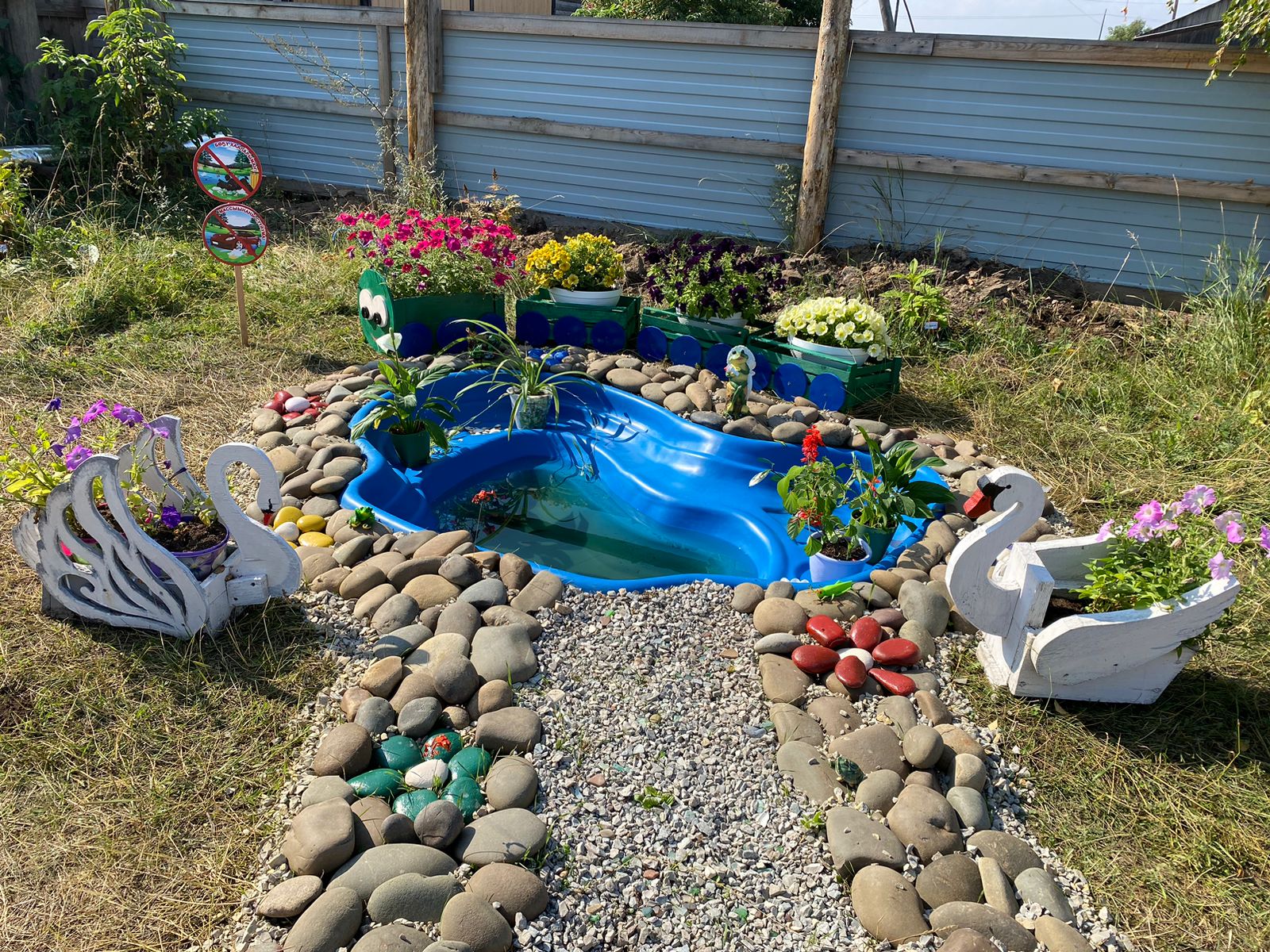 пруд
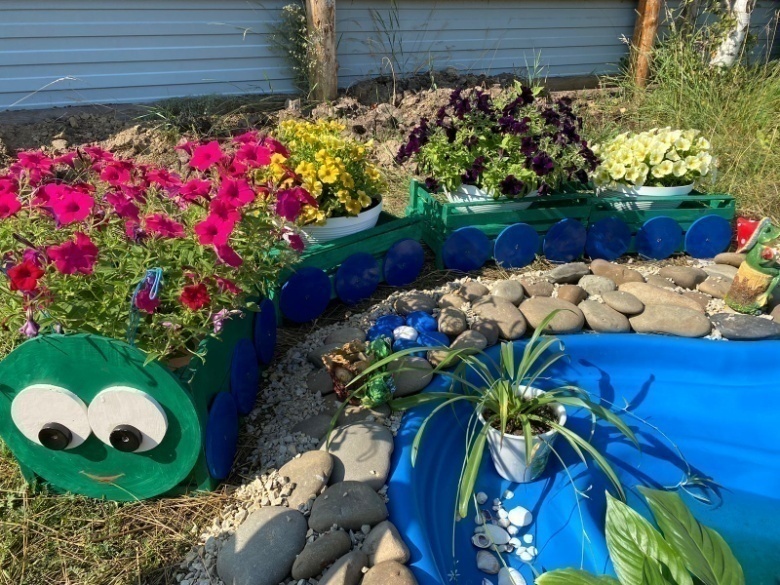 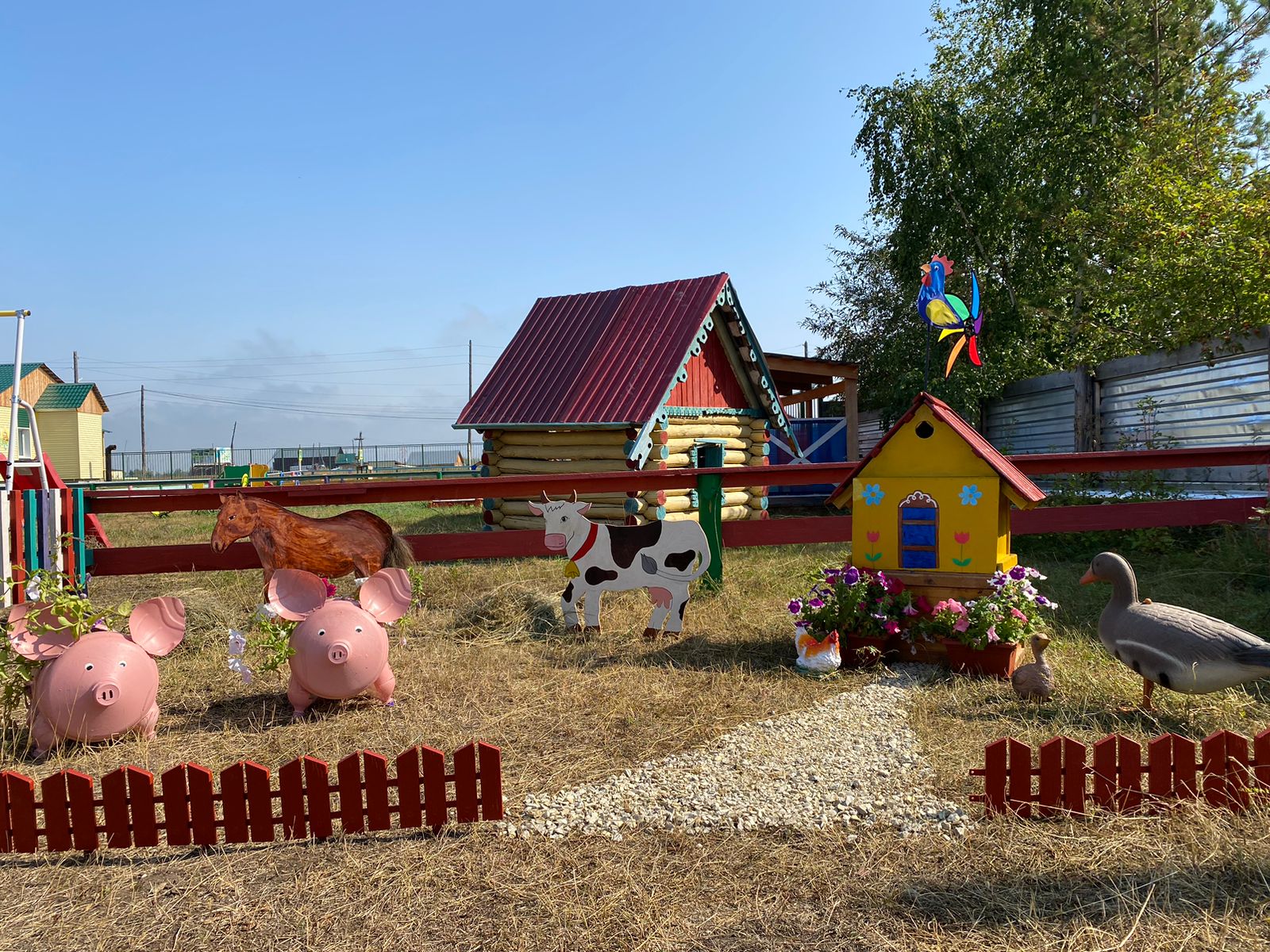 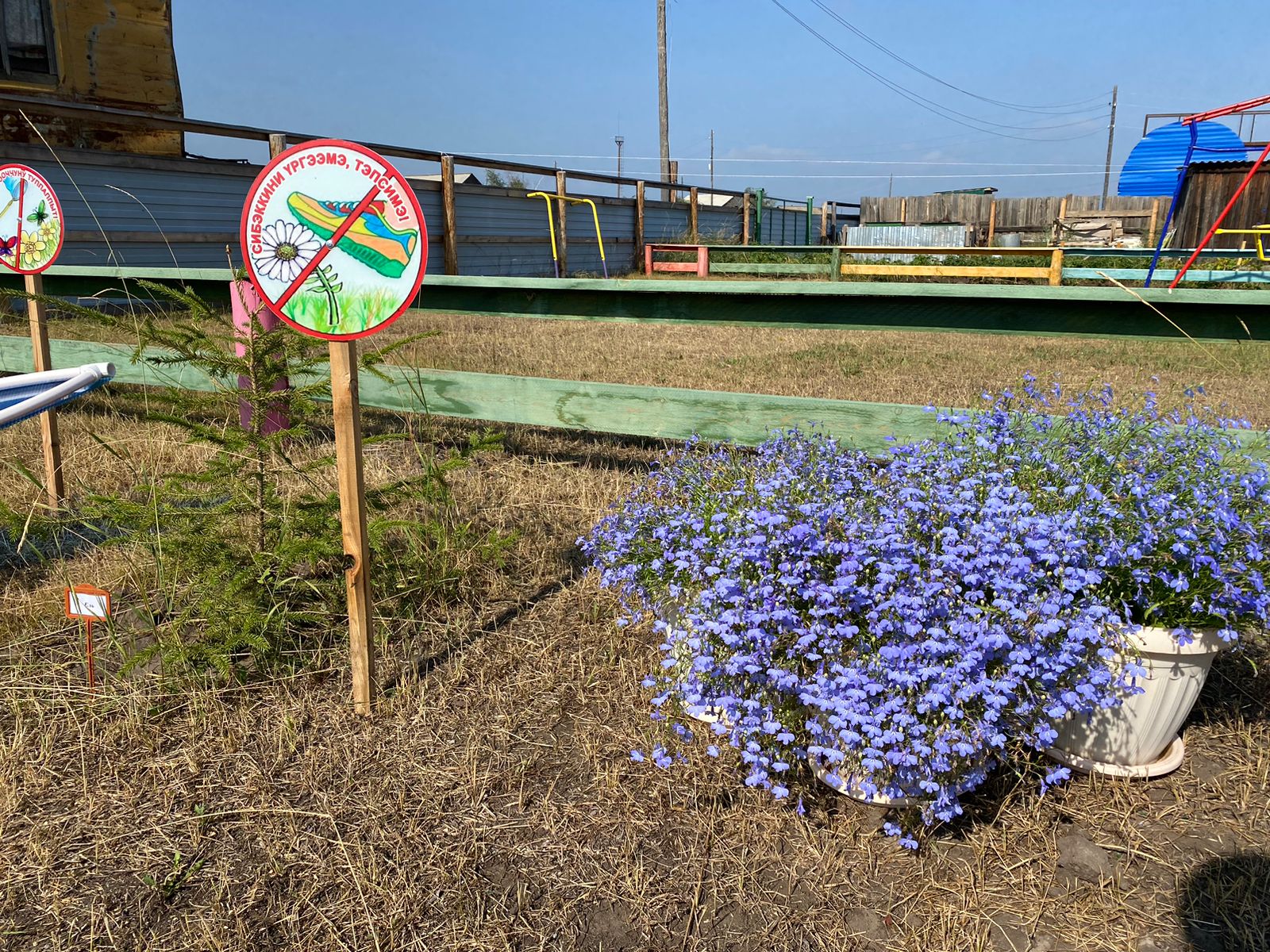 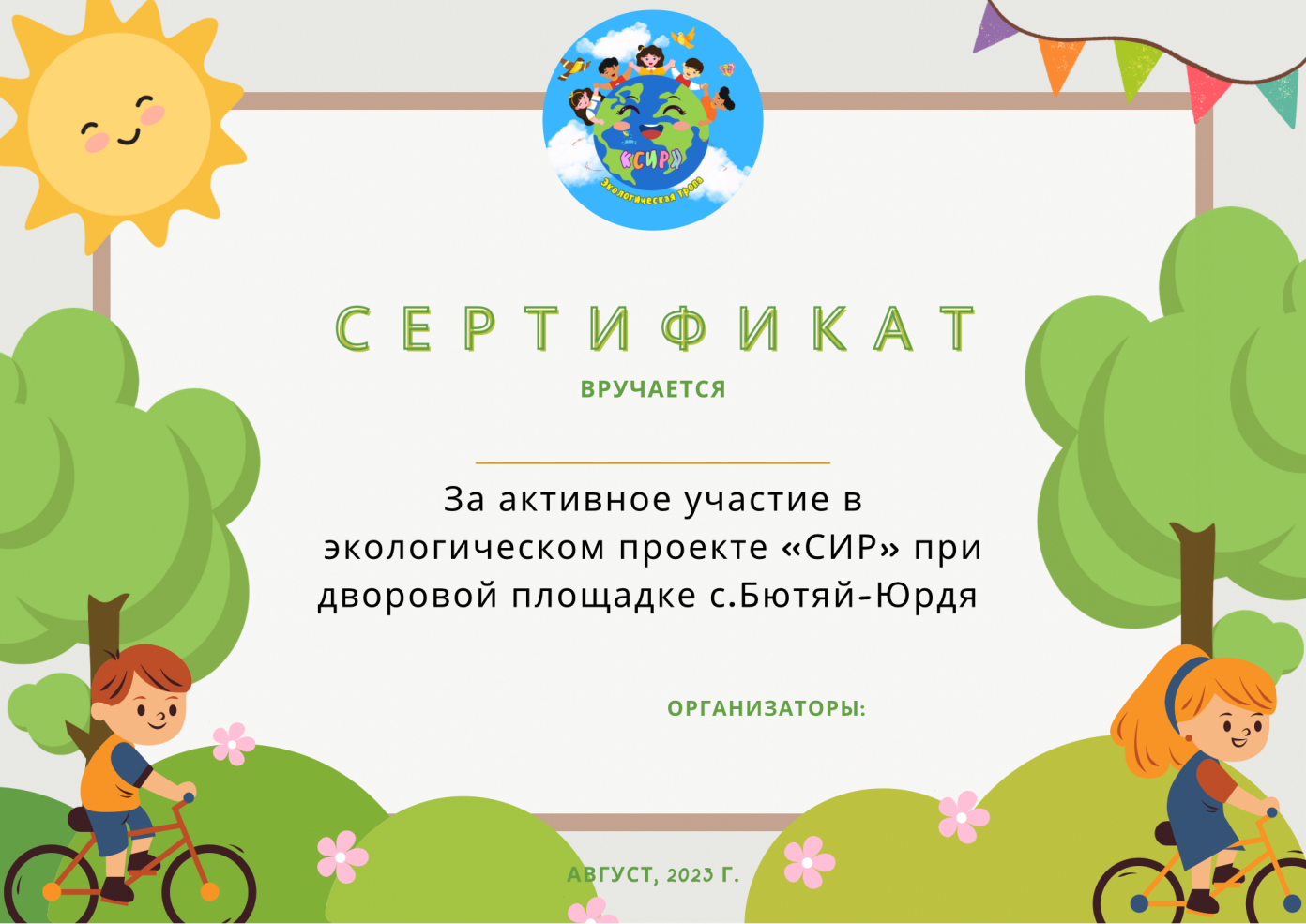